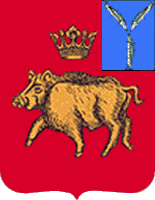 Саратовская область
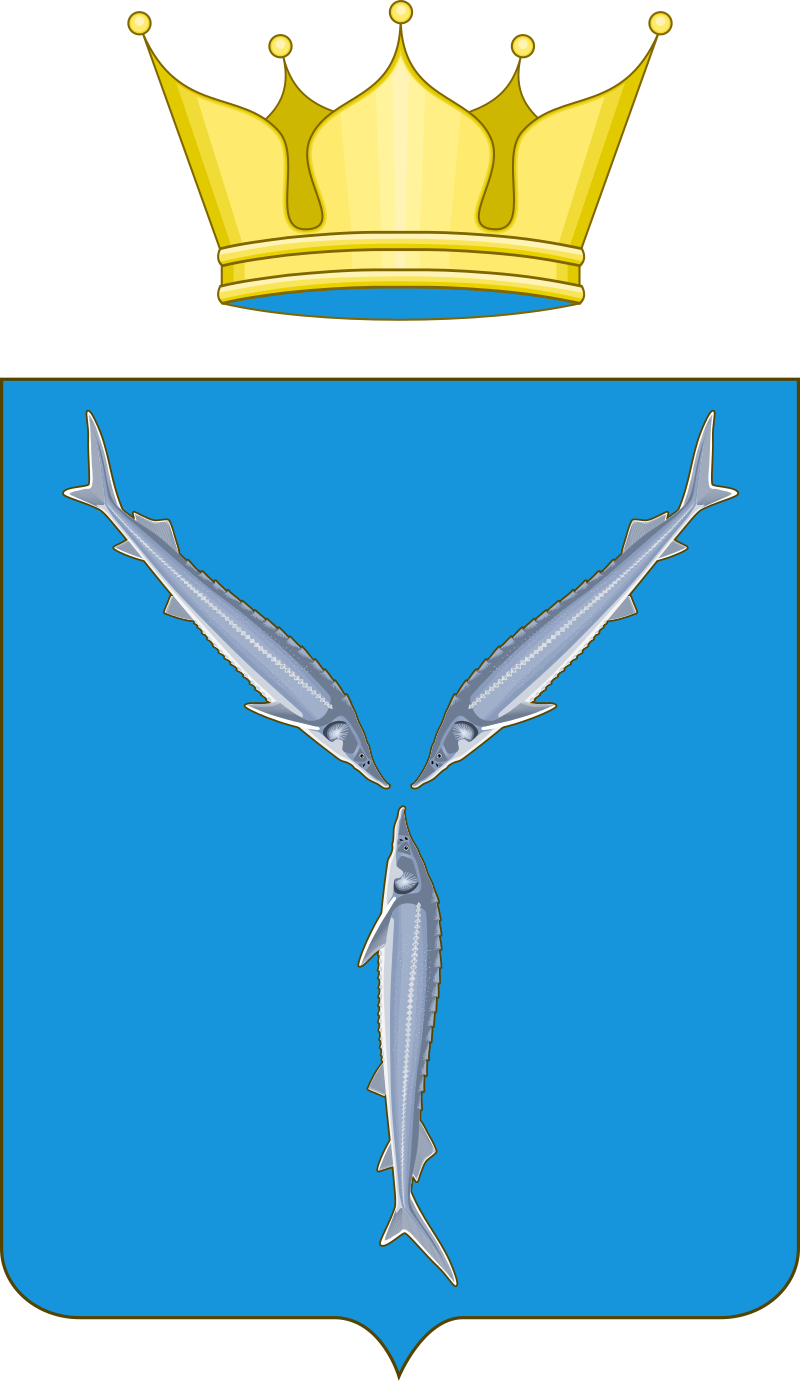 БАЛТАЙСКИЙ 
МУНИЦИПАЛЬНЫЙ  РАЙОН
поместить герб области
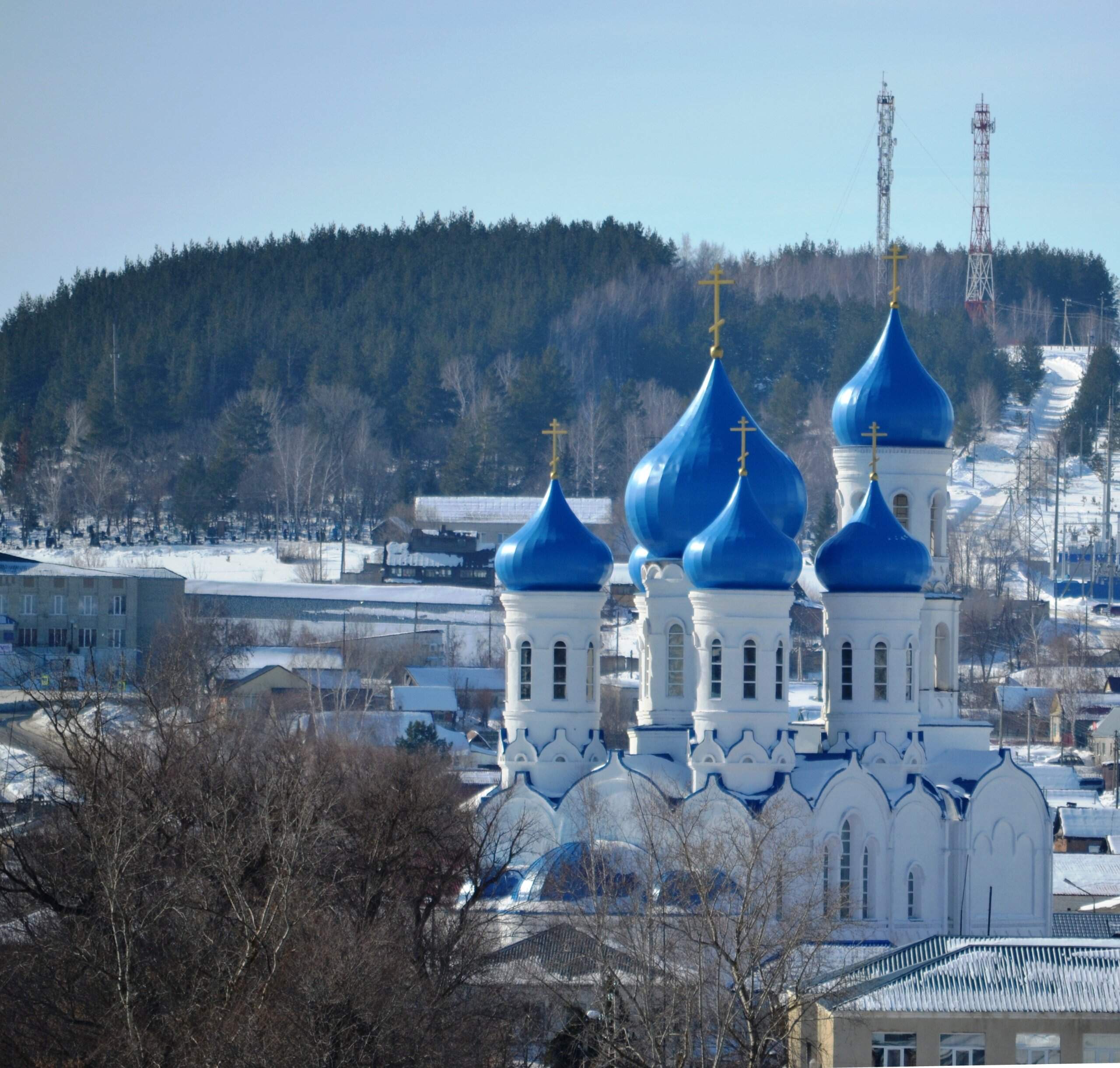 ИНВЕСТИЦИОННЫЙ ПРОФИЛЬ
РОФИЛЬ
В рамках мероприятия «Разработка планов инвестиционного развития муниципальных районов Саратовской области»                                                                                                                                                актуализирован 24.02.2025 г.
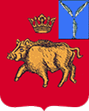 Диагностическая карта по работе с инвесторами и механизм работы с ними 33
Министерства, оказывающие поддержку предпринимателям и инвесторам 34
Меры государственной поддержки 35
Предложения по корректировке мер финансовой и организационной поддержки проектов 36
Образ будущего 37
Контакты 38
Приложения
Цель и задачи проекта 39
План работы 40
Методология разработки инвестиционного профиля. Сбор информации 41
Методология разработки инвестиционного профиля. Анализ собранной информации 42
Методология разработки инвестиционного профиля. Предложения по дальнейшему развитию района 43
Состав рабочей группы 44
Направления сбора информации 45
Выборка организаций индивидуальных предпринимателей 46
Анализ опроса бизнеса 48
Общая характеристика 03
Ресурсная база 04
Преимущества 05
Социально-экономические показатели 06
Занятость и доходы населения 07
Социальная инфраструктура 08
Оценка услуг по жизнеобеспечению 09
Туризм. Достопримечательности 10
Туризм. Знаковые события 13
SWOT- анализ 14
Контент –анализ социальных сетей 15
Организационные проблемы, препятствующие развитию 16
Позиция предпринимателей 17
Топ-действия администрации 18
Механизмы реализации инвестиционного профиля
Основные организации 21
Специализация района и тренды развития 22
Реализуемые инвестиционные проекты 23
Инвестиционные ниши 26
Планируемые к реализации инвестиционные проекты 27
Бизнес кейсы 29
Прорывные инвестиционные идеи 30
Свободные инвестиционные площадки 31
ИНВЕСТИЦИОННЫЙ ПРОФИЛЬ БАЛТАЙСКОГО  МУНИЦИПАЛЬНОГО РАЙОНА
2
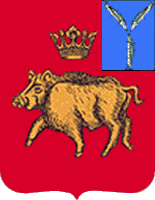 общая характеристика
ОБЩАЯ ХАРАКТЕРИСТИКА
БАЛТАЙСКОГО МУНИЦИПАЛЬНОГО РАЙОНА
Транспортная 






Административное деление
Численность населения
9,9 тыс.чел.

с.Балтай – 3,2 тыс.чел.
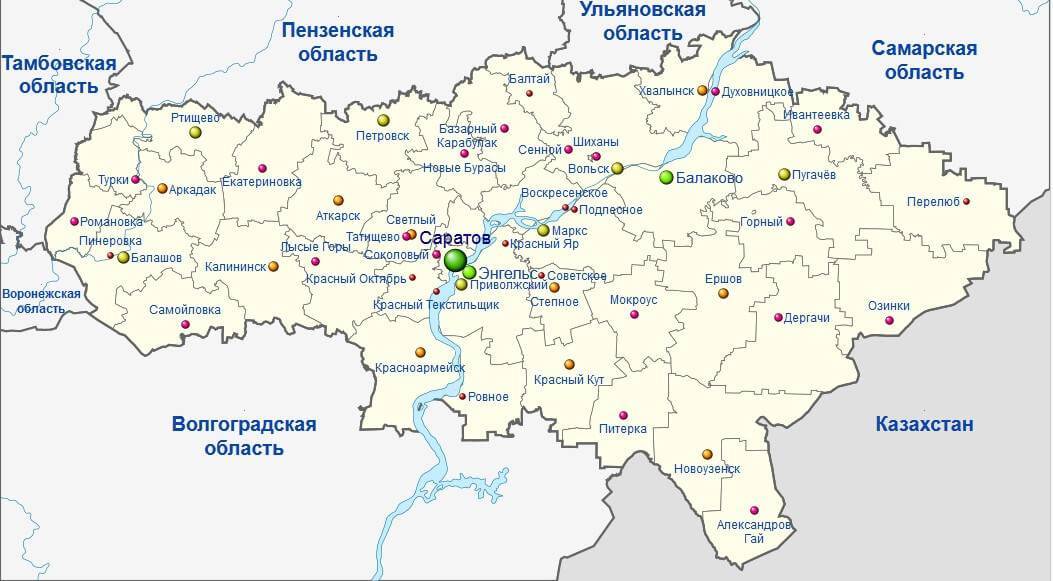 Административный центр-с.Балтай

4 муниципальных 
образования,
       30 населенных пунктов
Транспортная доступность района
автотранспорт
Ст.Барнуковка до с.Балтай 23 км.
производятся погрузочно-разгрузочные операции
ж/д
М-5 «Урал»
автомобильная дорога федерального значения Москва — Рязань — Пенза — Самара — Уфа — Челябинск
ИНВЕСТИЦИОННЫЙ ПРОФИЛЬ БАЛТАЙСКОГО  МУНИЦИПАЛЬНОГО РАЙОНА
3
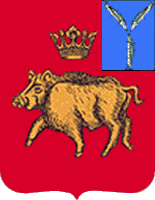 ресурсная база
МЕСТОРОЖДЕНИЯ И ПРОЯВЛЕНИЯ
КЛИМАТ
умеренно-континентальный
> 1 млн. м3
> 26 млн. м3
средняя температура:
в январе -26,3℃, в  августе + 34,7℃
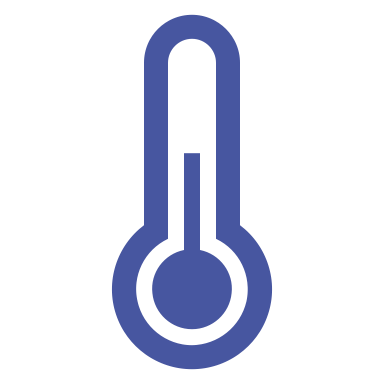 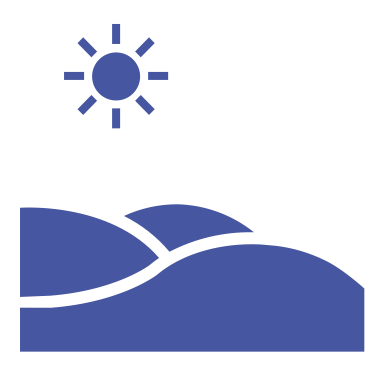 запасов строительных песков
сырья для кирпичного                  производства
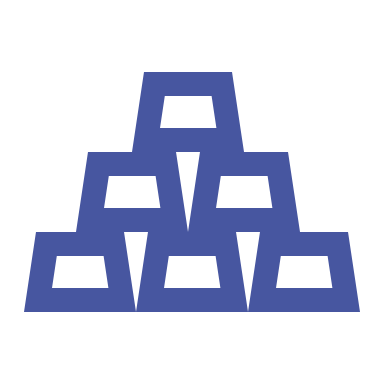 Среднегодовая  норма осадков достигает 530 мм.
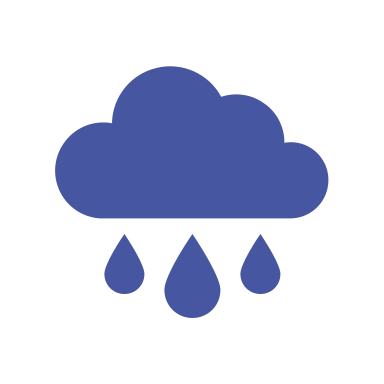 пески используются в 

строительстве
используются в качестве

 кирпичного производства
ЛЕСА, ПОЧВЫ, ВОДНЫЕ РЕСУРСЫ
ЗЕМЛИ
почвы
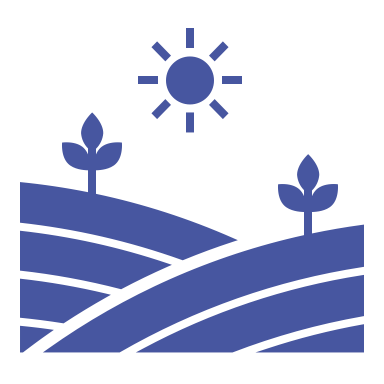 площадь 26,2 тыс.га
общая площадь 125,4 тыс. га
преобладают черноземные
     
      почвы                          
 
     подходят для  с/х производства
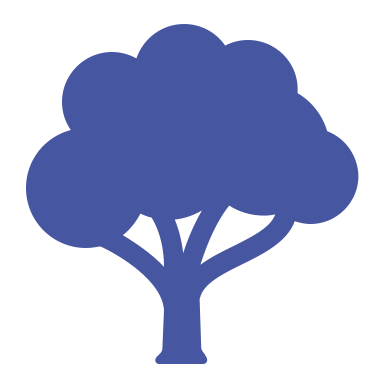 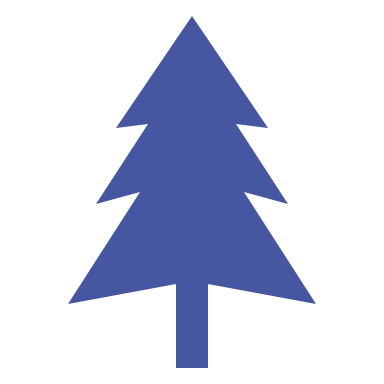 смешанный лес
водный фонд
415 га
часть рек протекает на юго-восток (р.Алай, р. Донгуз и др.) и в западном направлении (р. Уза, р.Грязнуха). 
есть ресурсы для разведения рыб разных пород
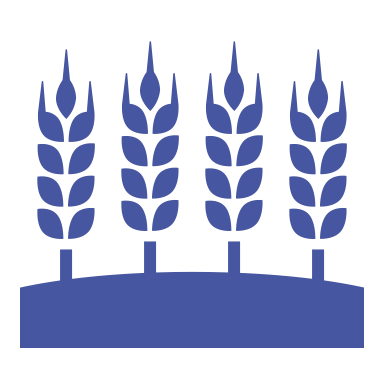 земли с/х назначения
94,8 тыс. га
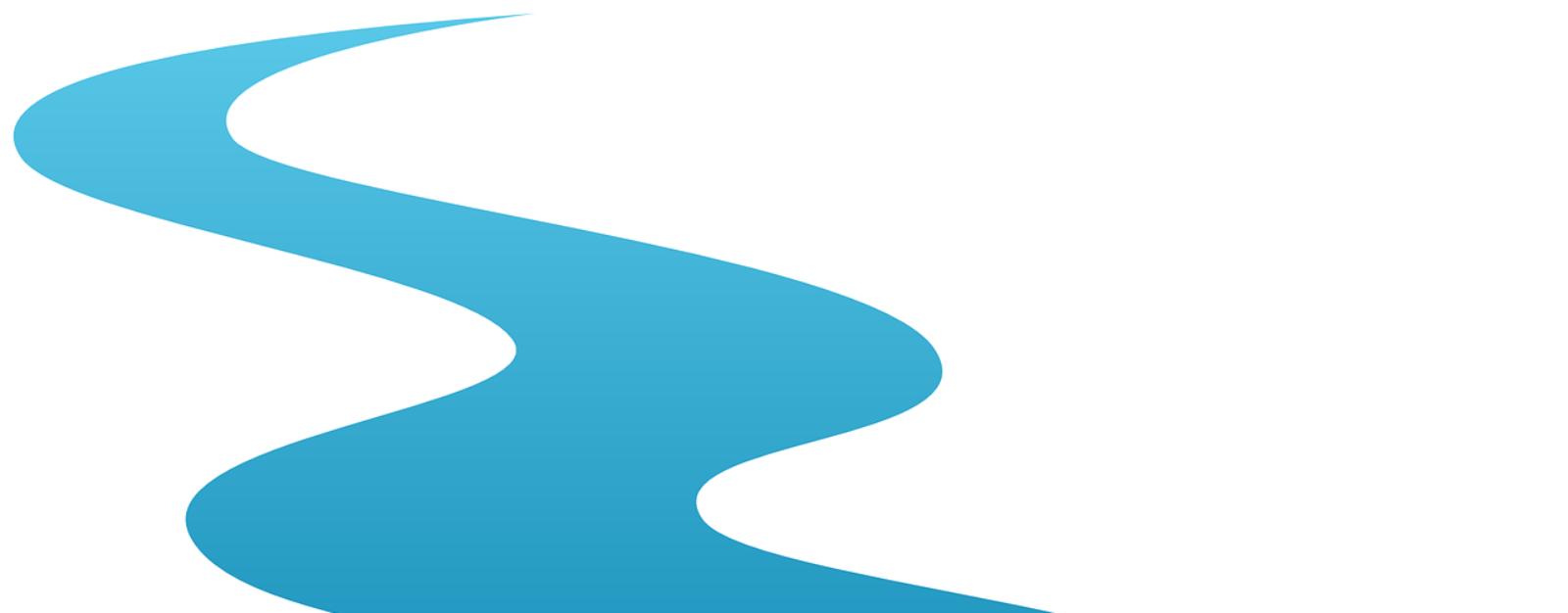 земли промышленности, энергетики, транспорта и т.д
0,4 тыс. га
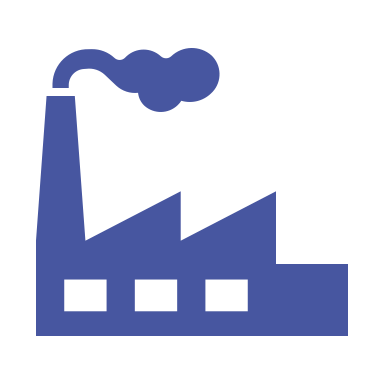 ИНВЕСТИЦИОННЫЙ ПРОФИЛЬ БАЛТАЙСКОГО  МУНИЦИПАЛЬНОГО РАЙОНА
4
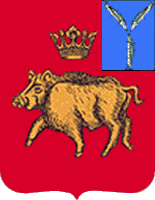 преимущества
ПРЕИМУЩЕСТВА
БАЛТАЙСКОГО  МУНИЦИПАЛЬНОГО РАЙОНА
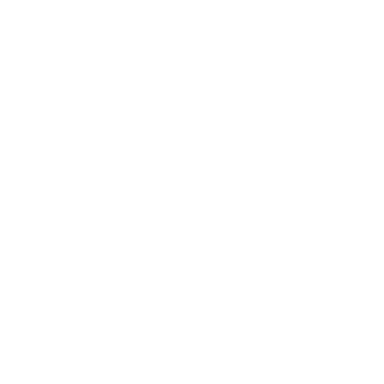 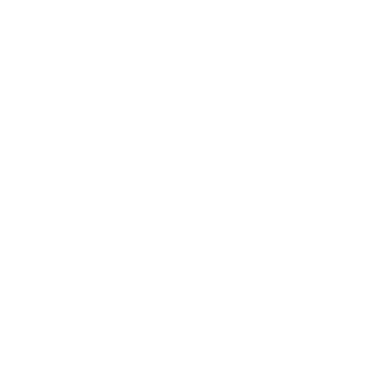 БЛИЗОСТЬ 
К  РЕГИОНАЛЬНОМУ АДМИНИСТРАТИВНОМУ ЦЕНТРУ

138  км Саратов
РАЗВИТЫЙ АГРОПРОМЫШЛЕННЫЙ СЕКТОР
ВЫГОДНОЕ ЭКОНОМИКО-ГЕОГРАФИЧЕСКОЕ ПОЛОЖЕНИЕ

Район граничет с Павловским районом Ульяновской области, Неверкинским и Камешкирским и Вольским районами Саратовской области
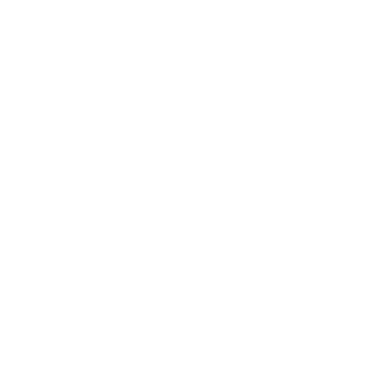 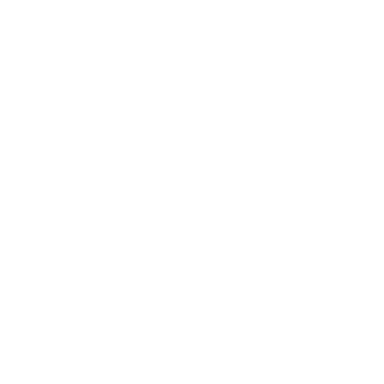 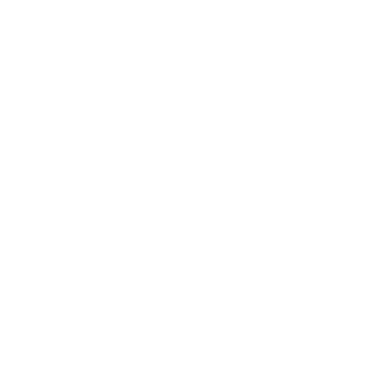 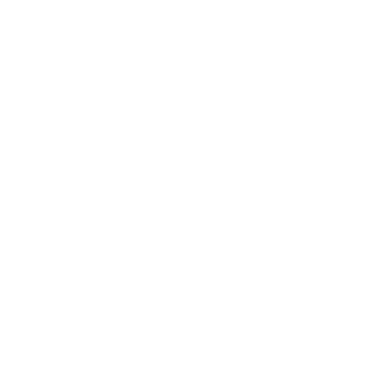 ТРАНСПОРТНАЯ 
ДОСТУПНОСТЬ
РАЙОНА


ж/д и автомобильный 
транспорт
ПРИРОДНЫЕ И ПРАВОСЛАВНЫЕ ДОСТОПРОМЕЧАТЕЛЬНОСТИ
СВОБОДНЫЕ ИНВЕСТИЦИОННЫЕ ПЛОЩАДКИ 

По состоянию на 01.01.2025 3 ед.
ИНВЕСТИЦИОННЫЙ ПРОФИЛЬ БАЛТАЙСКОГО  МУНИЦИПАЛЬНОГО РАЙОНА
5
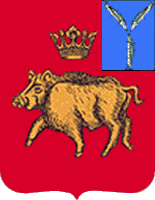 социально-экономические показатели
СОЦИАЛЬНО-ЭКОНОМИЧЕСКИЕ ПОКАЗАТЕЛИ
БАЛТАЙСКОГО  МУНИЦИПАЛЬНОГО РАЙОНА
СТРУКТУРА ОТГРУЖЕННОЙ    ПРОДУКЦИИ ПО ВИДАМ ЭКОНОМИЧЕСКОЙ ДЕЯТЕЛЬНОСТИ          В 2024 ГОДУ (%)
объем инвестиций 
в основной капитал (без МСП)
 млн руб.
78,9
17,7
146,2
отгрузка продукции по организациям, не относящихся к МСП
млн. руб.
средний размер пенсии
руб.
*данные не публикуются по другим видам в целях обеспечения конфиденциальности первичных статистических данных
19 361
16 472
17 535
502,8
520,2
878,2
общий фонд оплаты труда       по крупным и средним организациям
млн. руб.
индекс промышленного производства
%.
средняя з/п по крупным и средним организациям
руб.
480,1
535,1
437,2
76,8
68,4
112,9
35 031
39 187
30 898
2022
2023
2024
ИНВЕСТИЦИОННЫЙ ПРОФИЛЬ БАЛТАЙСКОГО  МУНИЦИПАЛЬНОГО РАЙОНА
*В среднем на l муниципалитет Нижегородской области
6
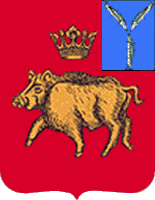 занятость и доходы населения
ЗАНЯТОСТЬ И ДОХОДЫ НАСЕЛЕНИЯ
*темп роста указан в процентах к предыдущему году
СРЕДНЕМЕСЯЧНАЯ ЗАРАБОТНАЯ ПЛАТА РАБОТНИКОВ
ПО ОТРАСЛЯМ В 2024 ГОДУ, руб.
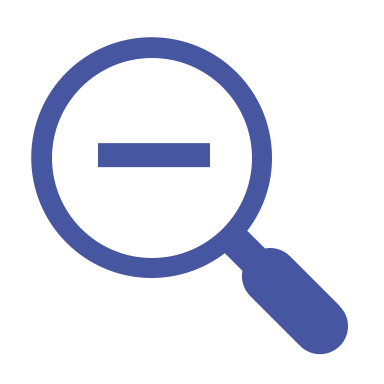 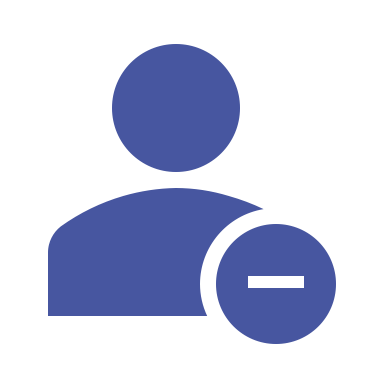 0,6%
31
чел.
регистрируемая безработица
безработные граждане*
на 01.01.2025
на 01.01.2025
ИНВЕСТИЦИОННЫЙ ПРОФИЛЬ БАЛТАЙСКОГО  МУНИЦИПАЛЬНОГО РАЙОНА
*Нетрудоустроенные граждане на 01.01.2023
7
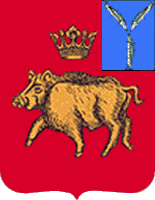 социальная инфраструктура
СОЦИАЛЬНАЯ ИНФРАСТРУКТУРА
ЗДРАВОХРАНЕНИЕ
КУЛЬТУРА
СПОРТ
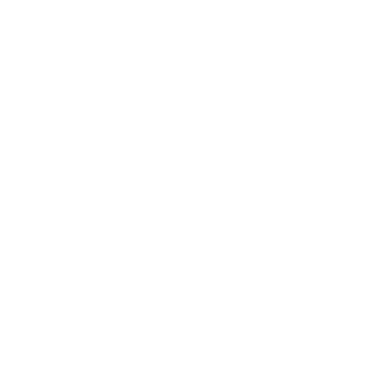 ОБРАЗОВАНИЕ
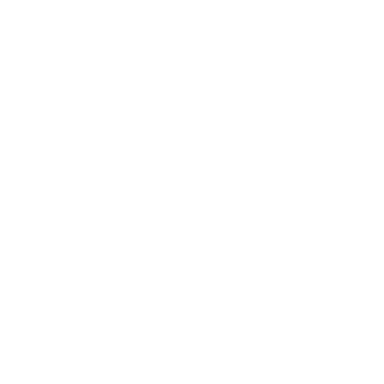 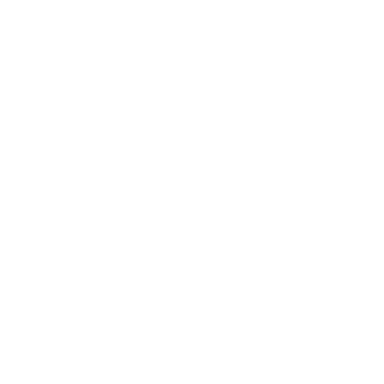 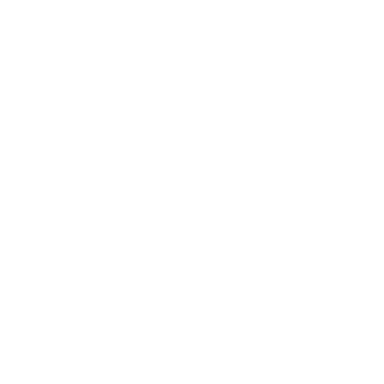 14 
клубных учреждений
235 воспитанника
3 учреждения
32 
стационарных 
коек
1 
ФОК
дошкольного образования
10 библиотек
9
фельдшерско-акушерских  пункта
320
детей
2 учреждения
14 
спортзалов
1 
музей
доп.
образования
11 памятников, обелисков
1
амбулаторно-поликлиническое учреждение
875 учащихся
7 учреждений
1 
стадион
школьного образования
1
туристический маршрут


1
учреждение дополнительного образования
27 
плоских спортивных
сооружений
5 
стационарных отделений


1
отделение врача общей практики
ИНВЕСТИЦИОННЫЙ ПРОФИЛЬ БАЛТАЙСКОГО  МУНИЦИПАЛЬНОГО РАЙОНА
*
8
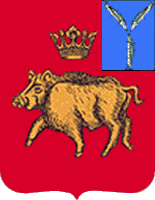 туризм
ДОСТОПРИМЕЧАТЕЛЬНОСТИ МР
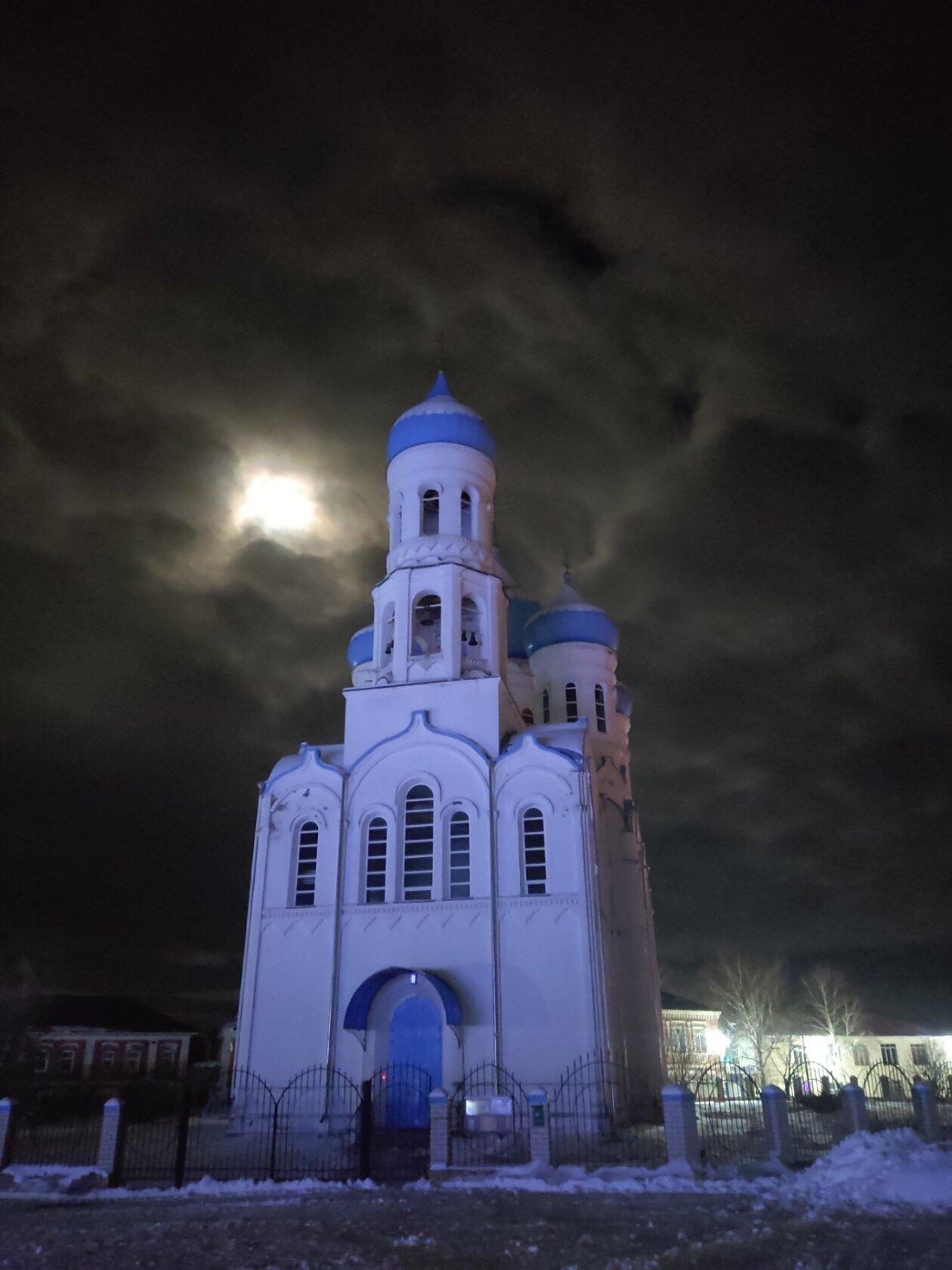 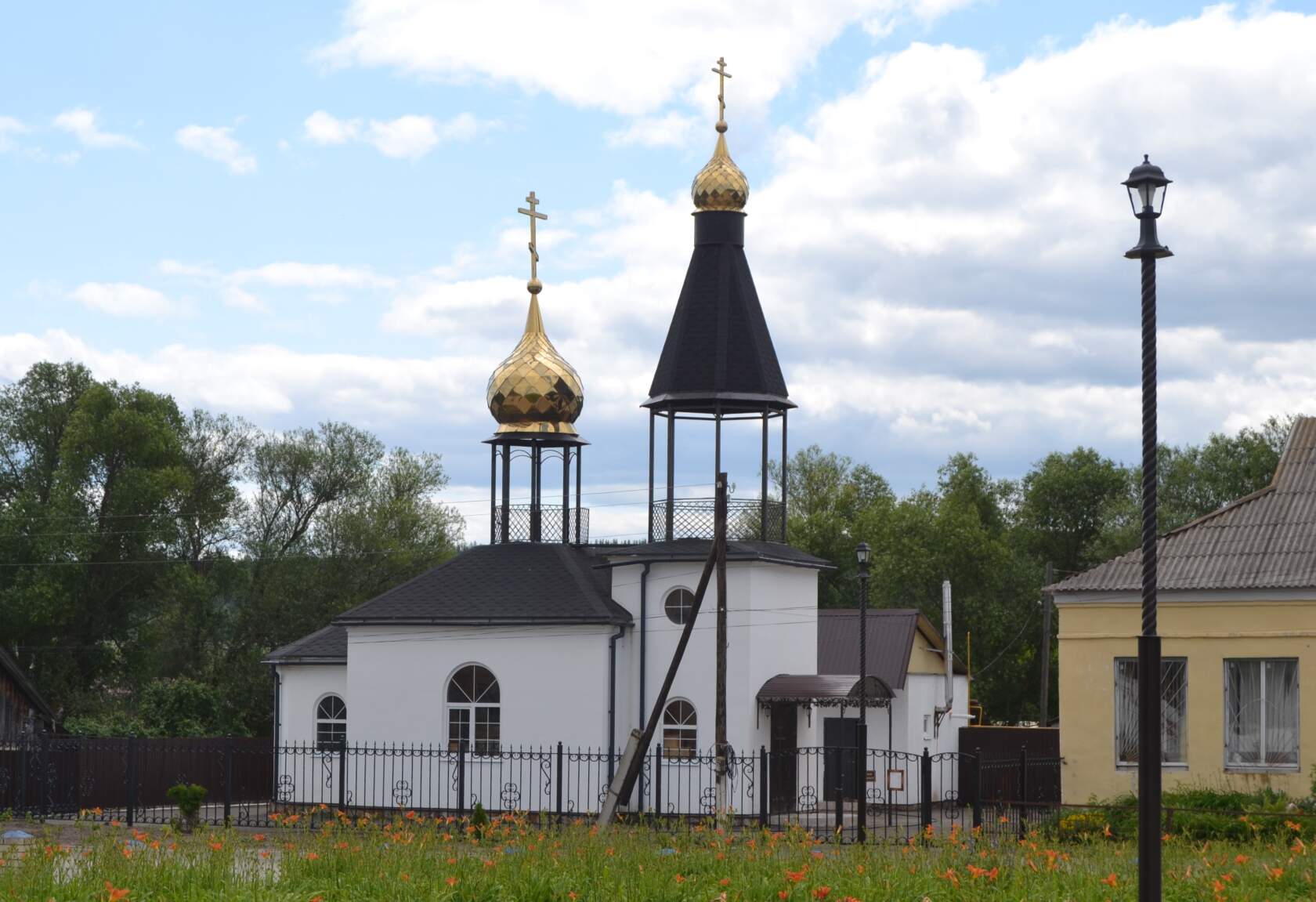 Приход  храма в честь иконы Божией Матери «Знамение» с. Садовка
Храм Покрова Пресвятой Богородицы с. Балтай
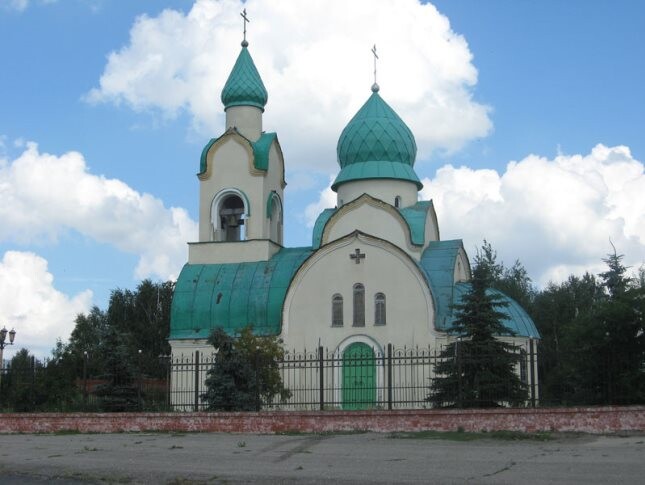 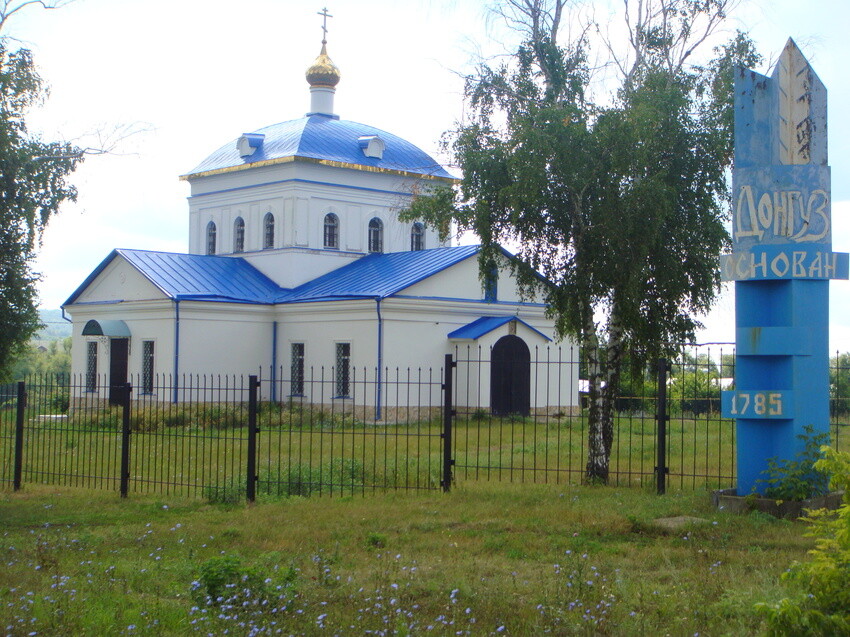 Храм святого благоверного великого князя Димитрия Донского с. Столыпино
Храм Архангела Михаила в с. Донгуз
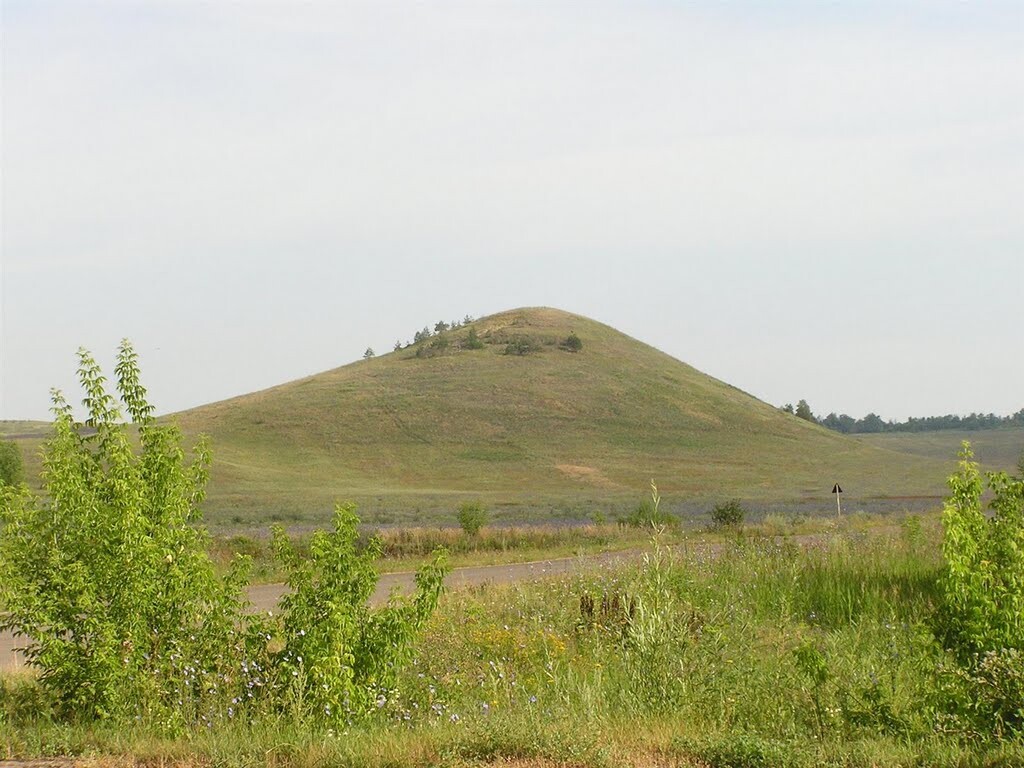 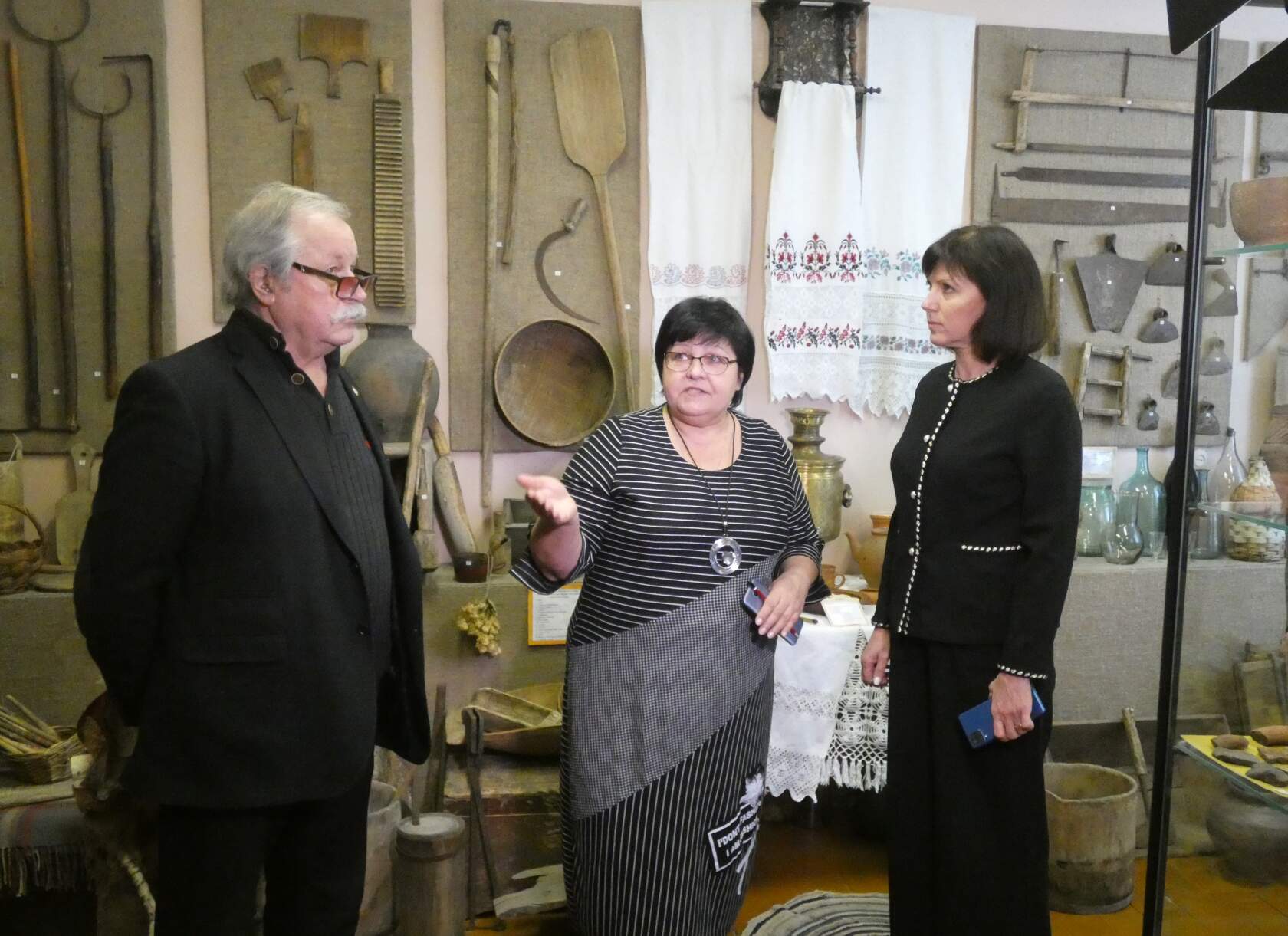 историко-краеведческий музей с.Балтай
гора Шихан
ИНВЕСТИЦИОННЫЙ ПРОФИЛЬ БАЛТАЙСКОГО  МУНИЦИПАЛЬНОГО РАЙОНА
9
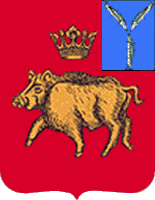 туризм
ДОСТОПРИМЕЧАТЕЛЬНОСТИ МР
Жилой дом с торговой лавкой Багаевых, конец ХIХ в. с.Балтай
Здание волостного правления, конец ХIХ в. с.Балтай
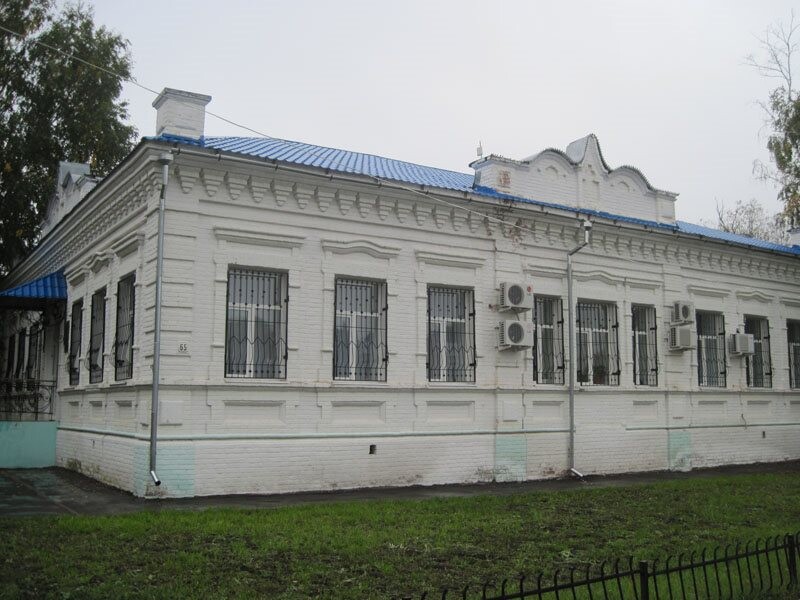 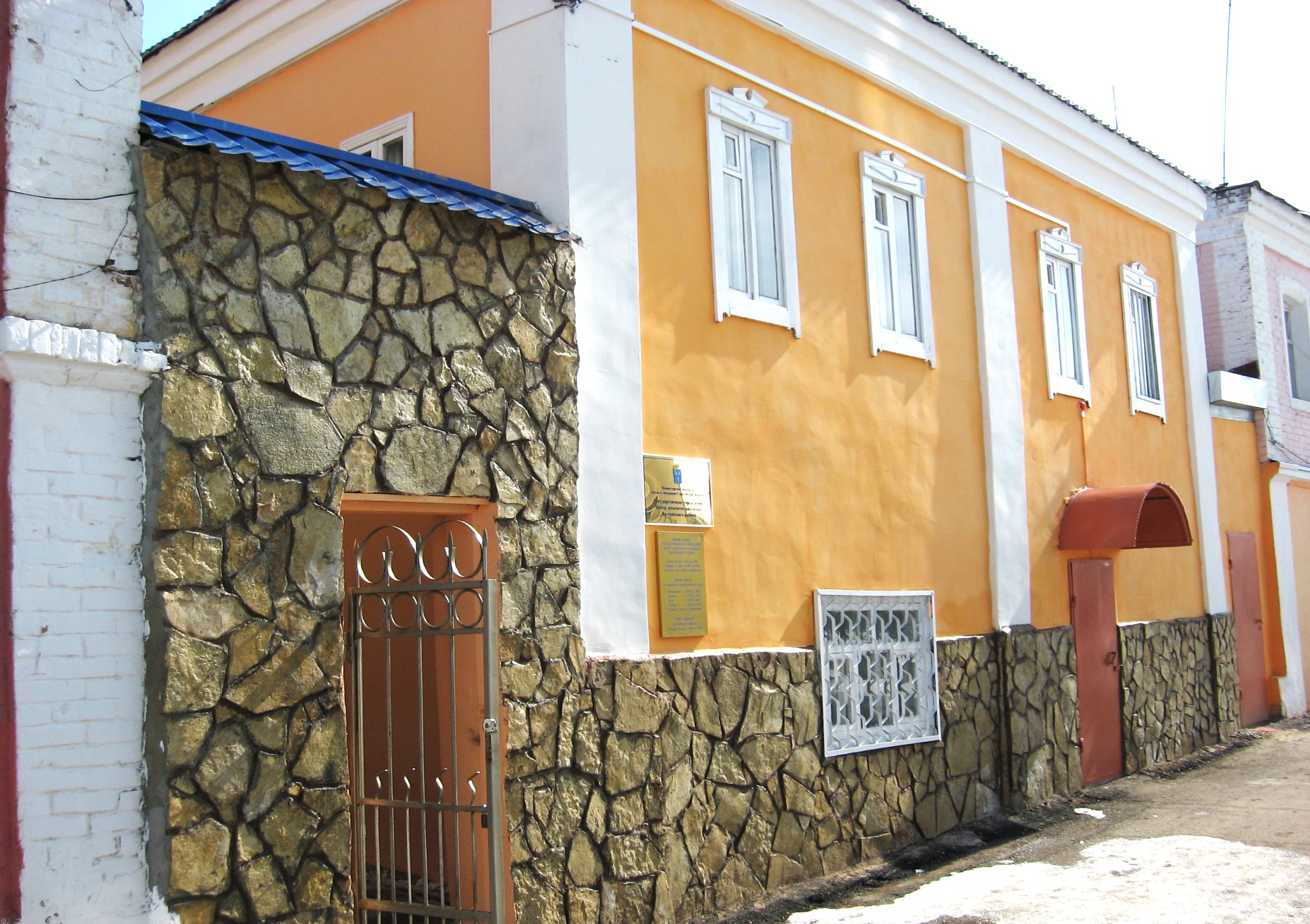 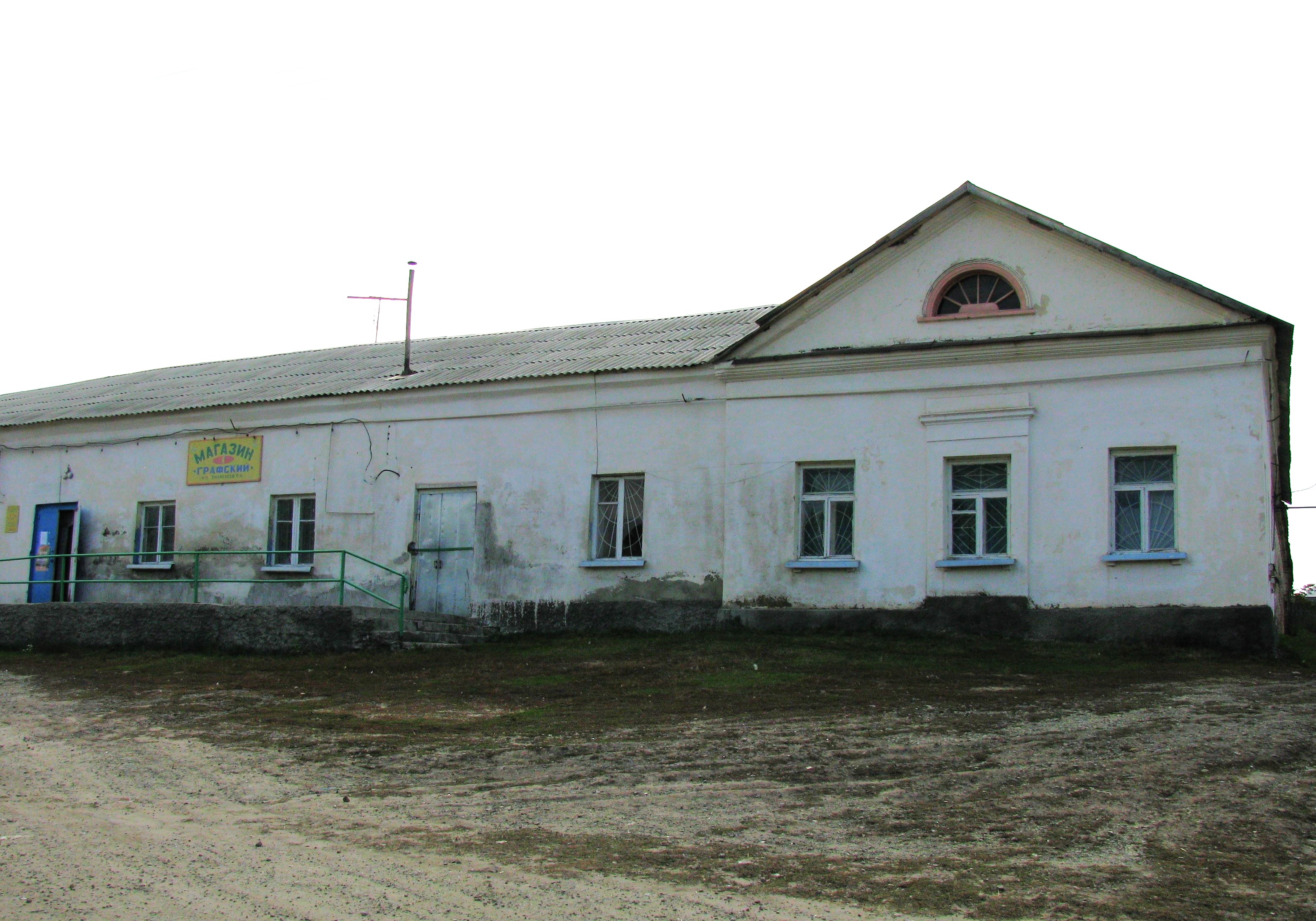 Помещения для обслуги на заднем дворе усадьбы графа Нессельроде 
с.Царевщина
Колонка на ст.Барнуковка для закачивания воды в котел паровоза, конец XIX- нач.XX в. 
ст,Барнуковка
Жилой дом с торговой лавкой Алексея  Хахалина, конец XIX в.
с. Балтай
Мельница Сенотова В.М. 1907-1911 гг.
с.Балтай
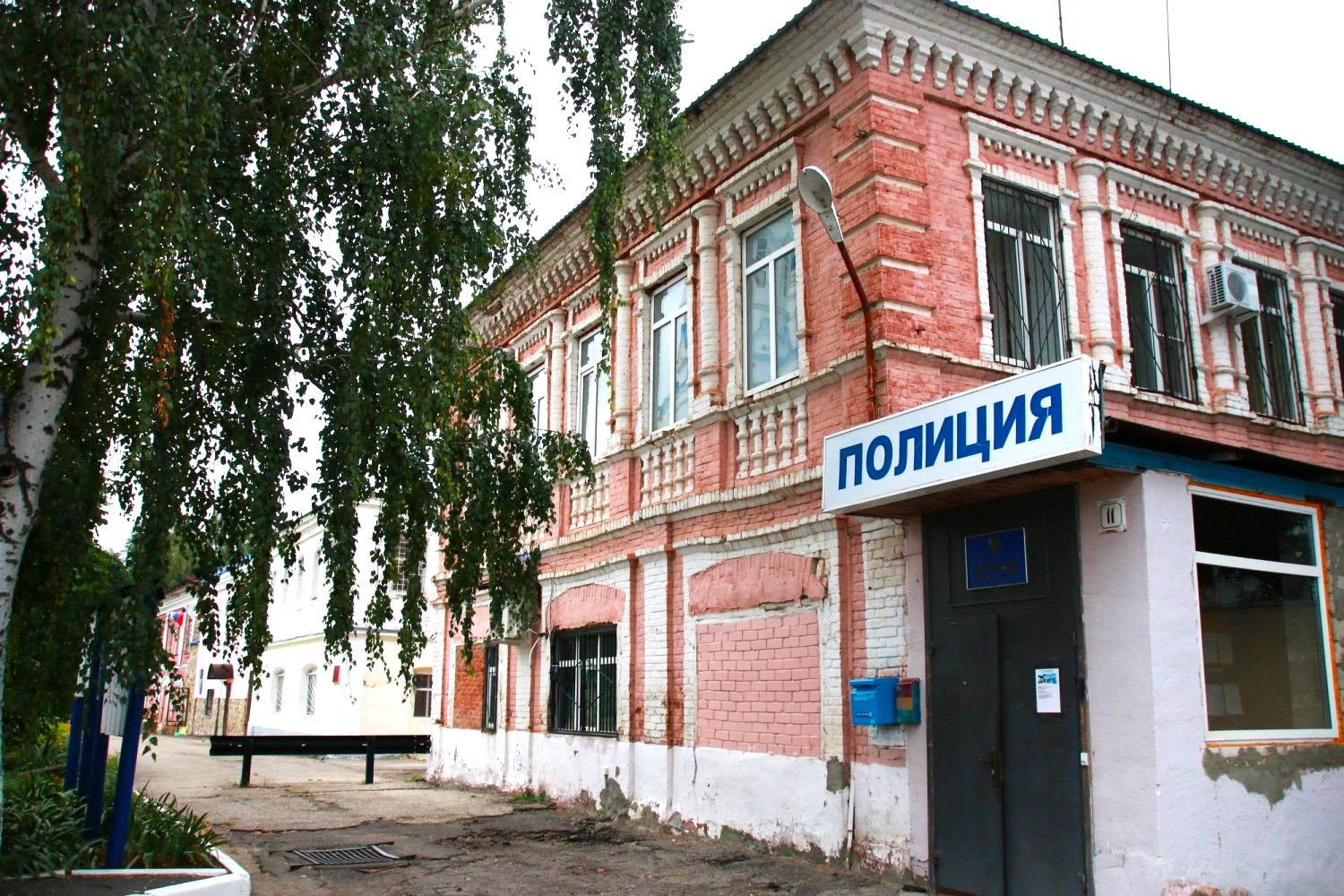 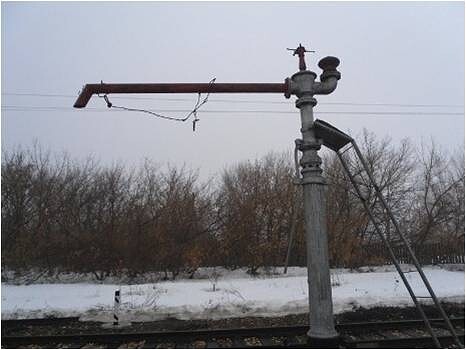 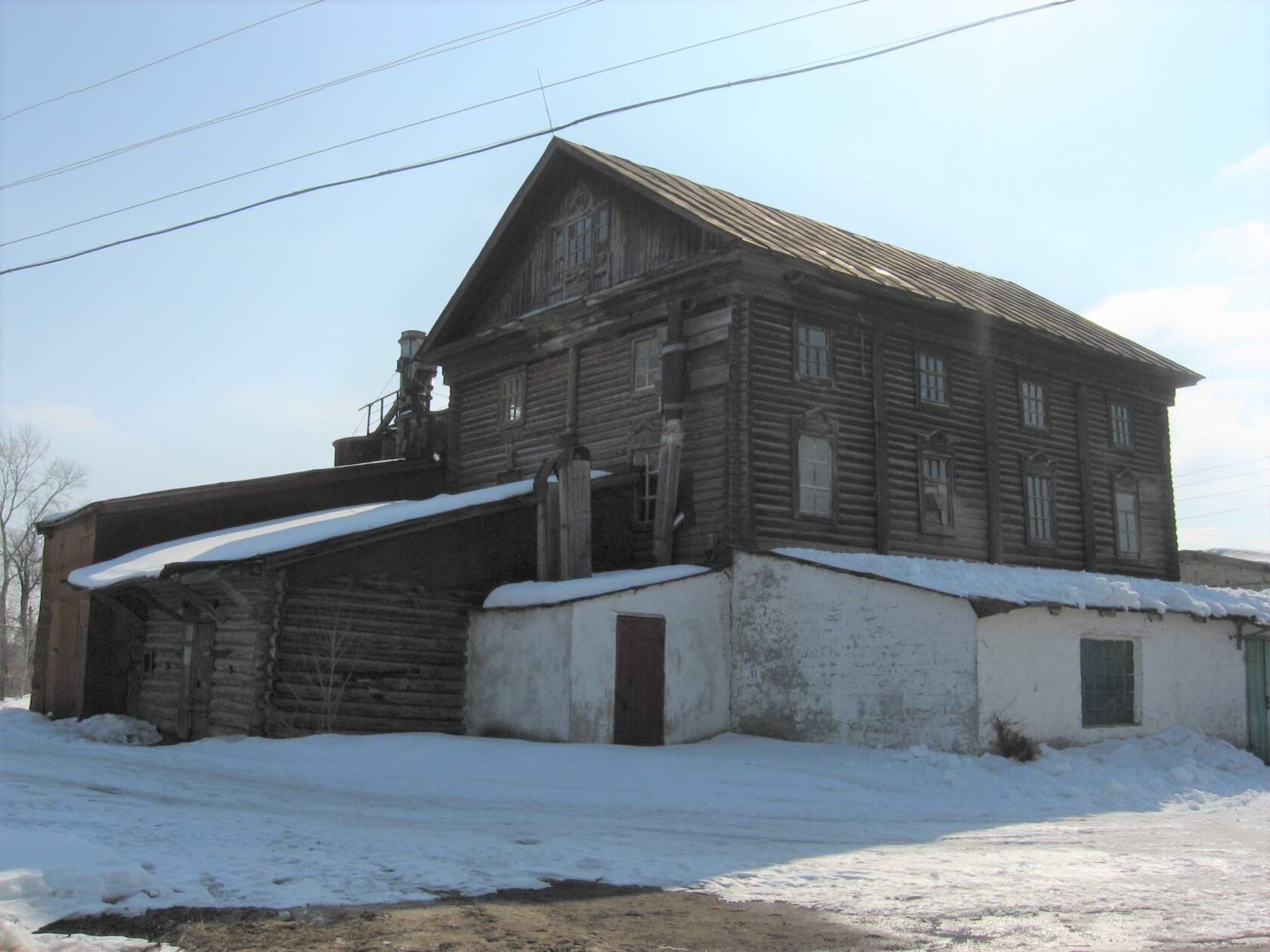 Здание амбулатории Царевщинской больницы, кон. XIX- нач.XX в.
с.Царевщина
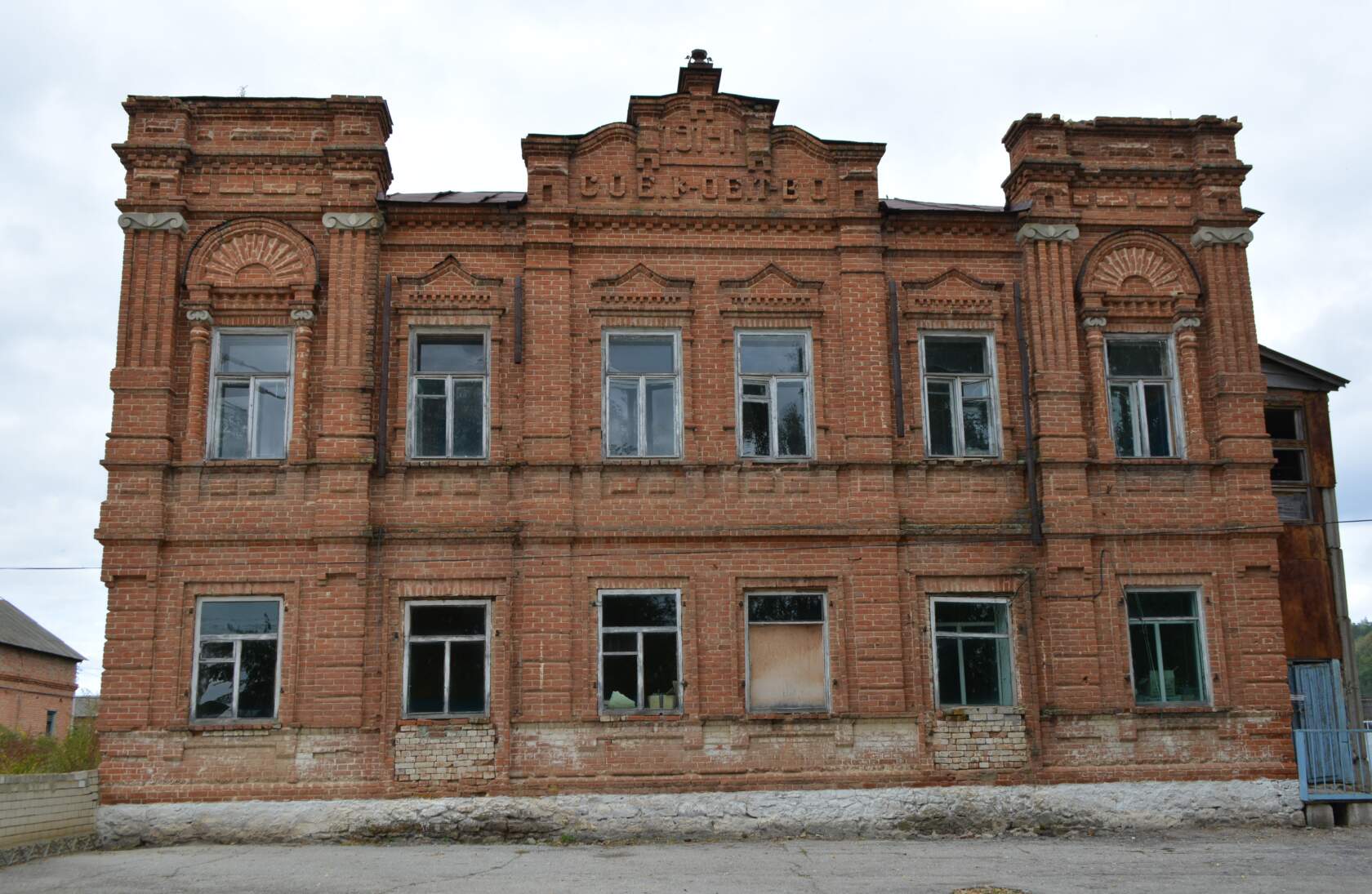 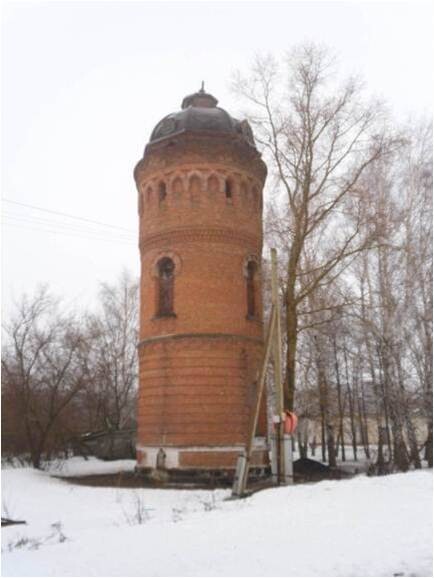 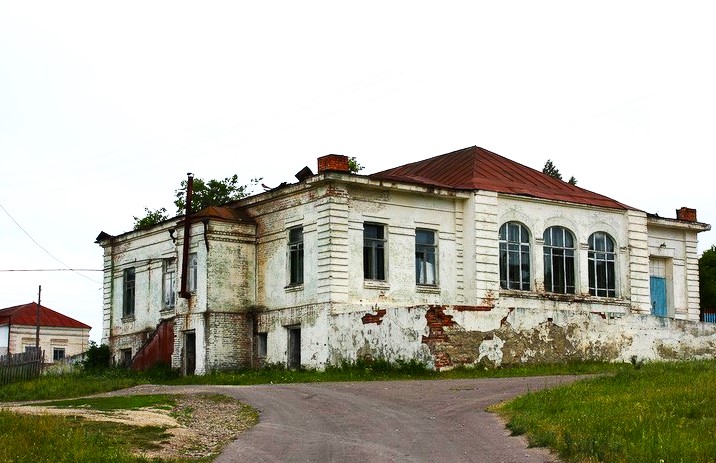 Водонапорная башня, конец XIX-  нач.XXв. 
ст.Барнуковка
Здание ссудо-сберегательного товарищества, 1914 г.
с.Садовка
ИНВЕСТИЦИОННЫЙ ПРОФИЛЬ БАЛТАЙСКОГО  МУНИЦИПАЛЬНОГО РАЙОНА
10
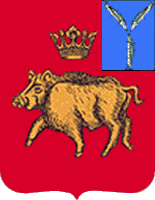 туризм
ДОСТОПРИМЕЧАТЕЛЬНОСТИ МР
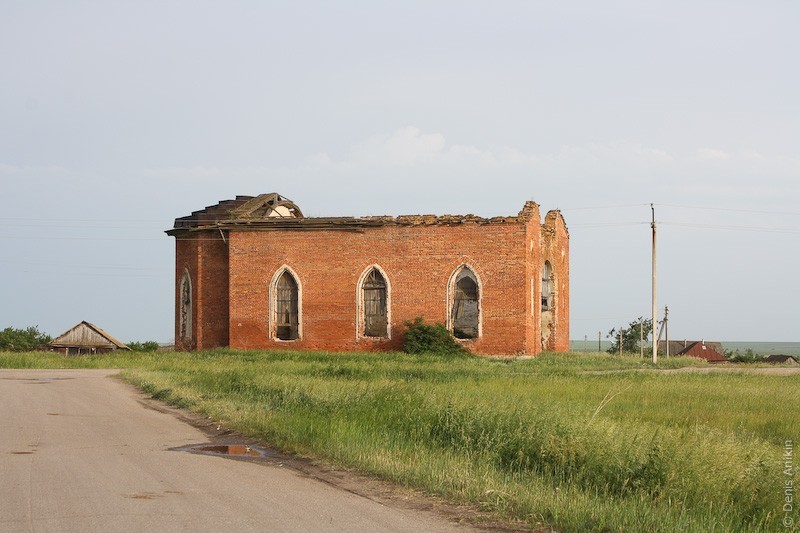 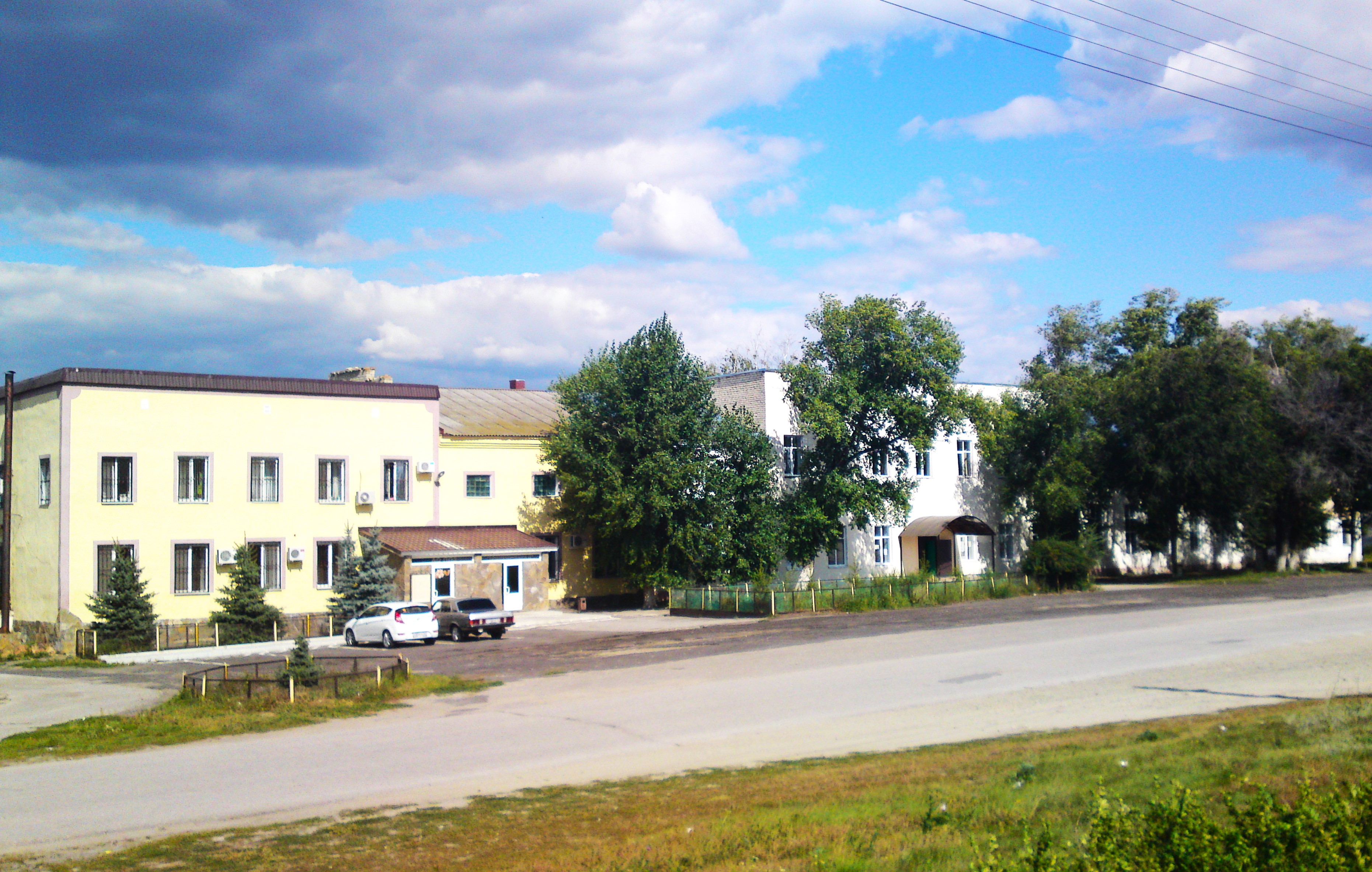 Жилой дом с торговой лавкой Хахалина Г.С., конец ХIХ в 
с. Балтай
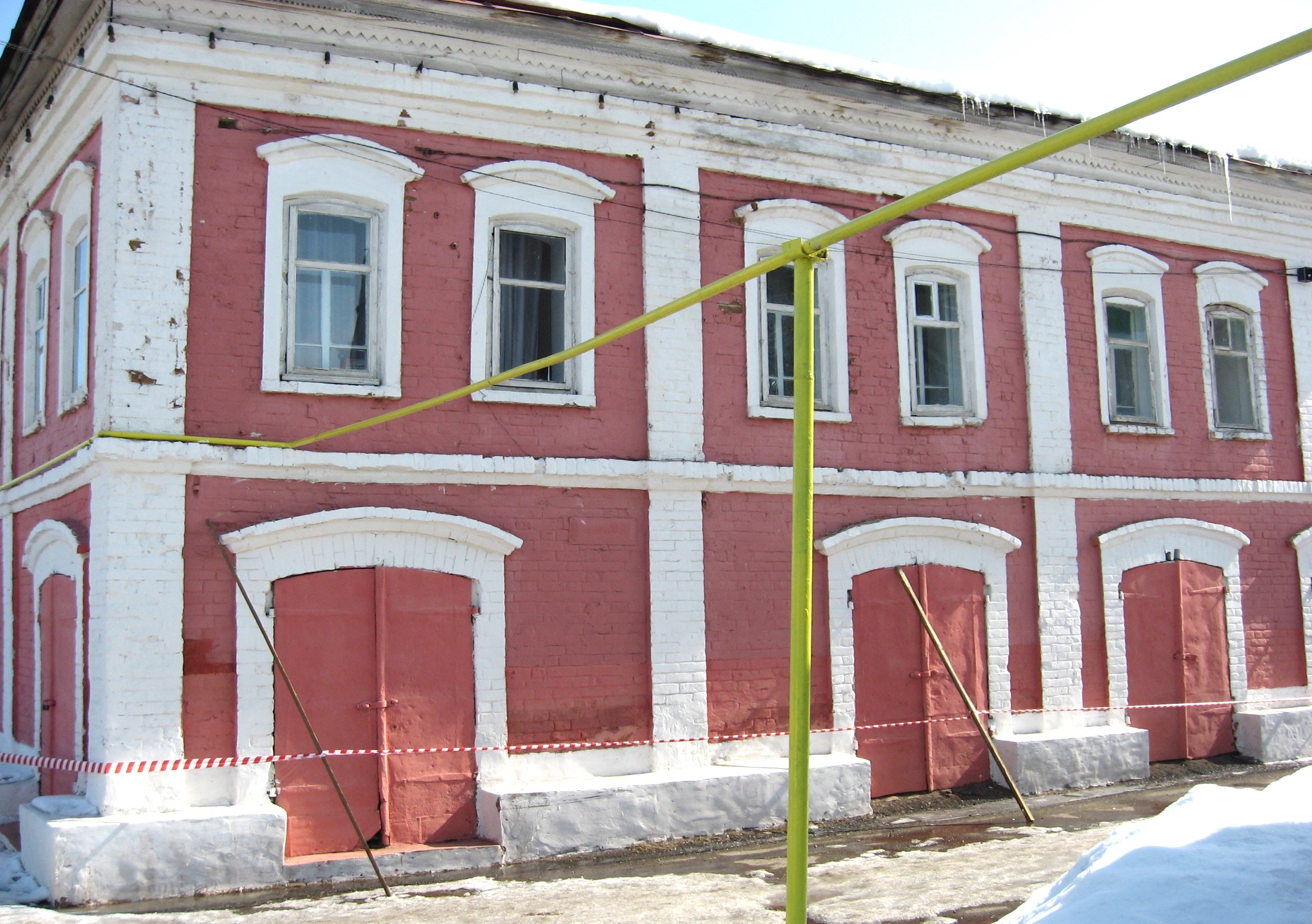 Храм во имя Казанской иконы Божьей Матери, 1841г.
с.Всеволодчино
Барский дом в усадьбе графа Нессельроде, XVIIIв., реконструкция в 60-х гг. XX в.
с.Царевщина
Здание ж/д станции «Барнуковка»,
конец XIX-нач.XXв.
ст. Барнуковка
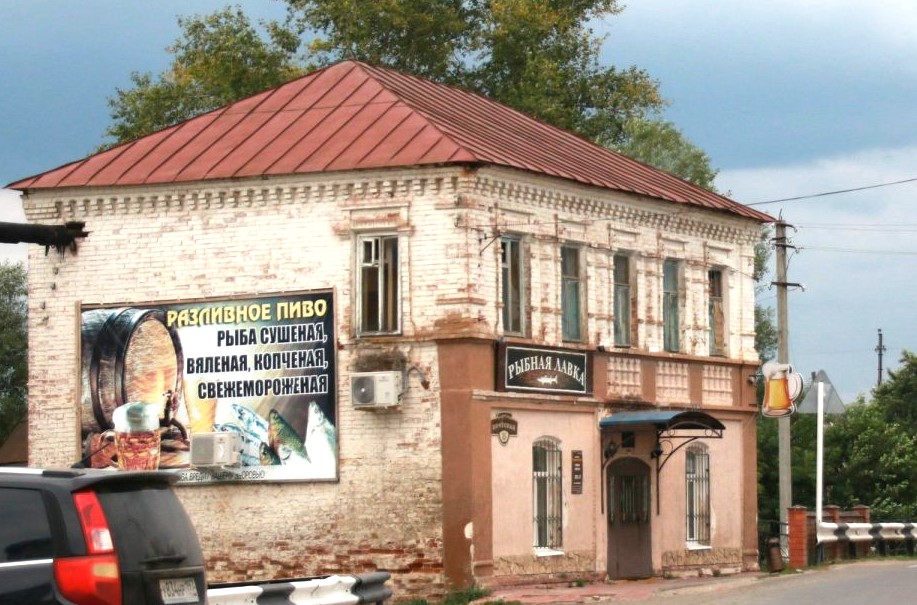 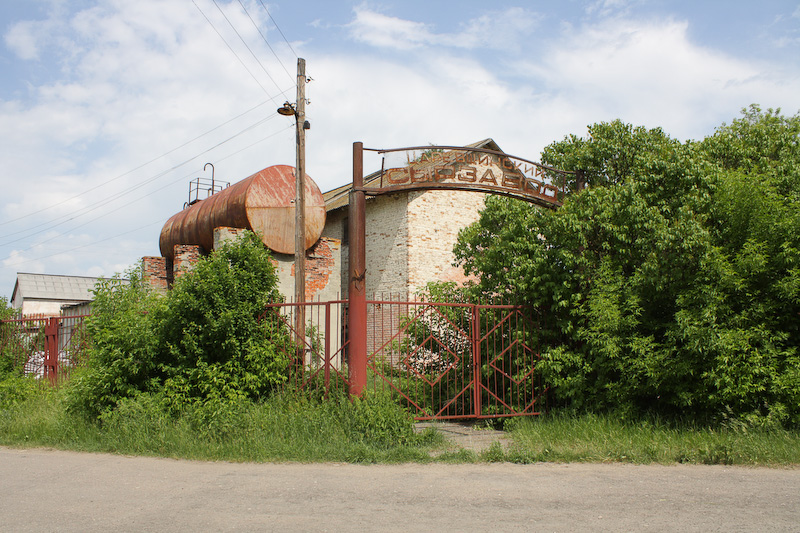 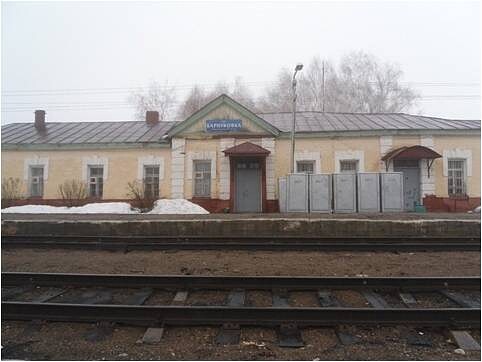 Здание винокуренного завода гр.Нессельроде, 1905г. с.Царевщина
Жилой дом с торговой лавкой Акулинина, конец XIXв. 
с.Балтай
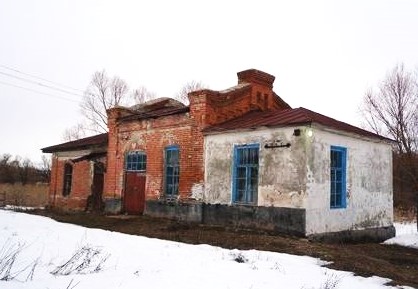 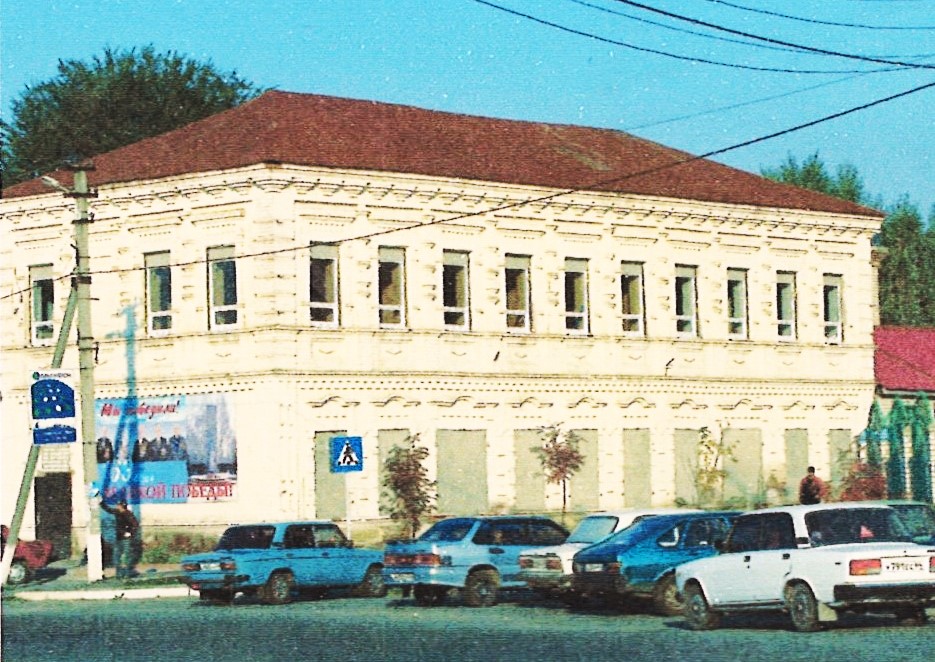 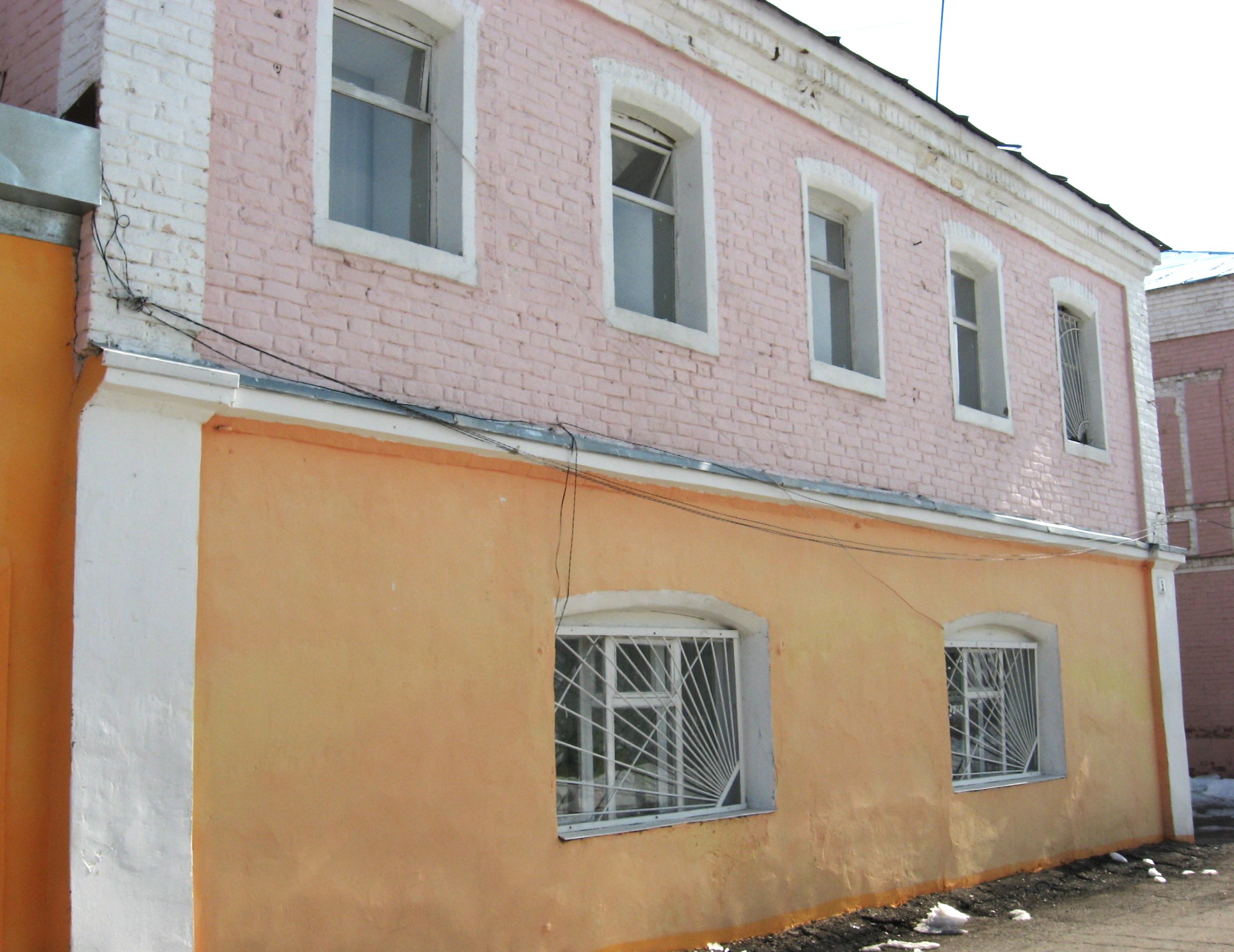 Жилой дом с торговой лавкой Терешкиных, конец ХIХ в. 
с.Балтай
Дом Сажиных, конец XIX- нач.XXв.
с.Балтай
Водокачка, конец XIX- нач.XXв.
 ст.Барнуковка
ИНВЕСТИЦИОННЫЙ ПРОФИЛЬ БАЛТАЙСКОГО  МУНИЦИПАЛЬНОГО РАЙОНА
11
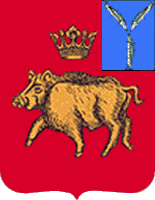 туризм
ТУРИЗМ
ЗНАКОВЫЕ СОБЫТИЯ
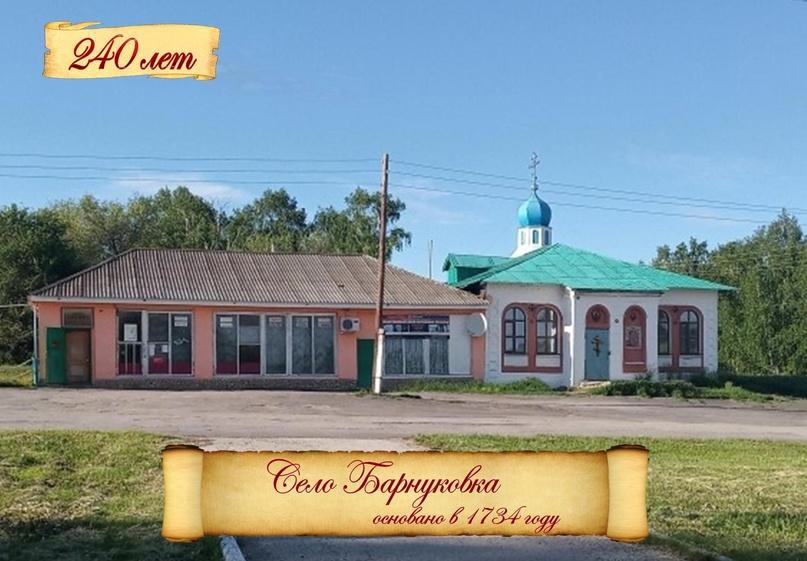 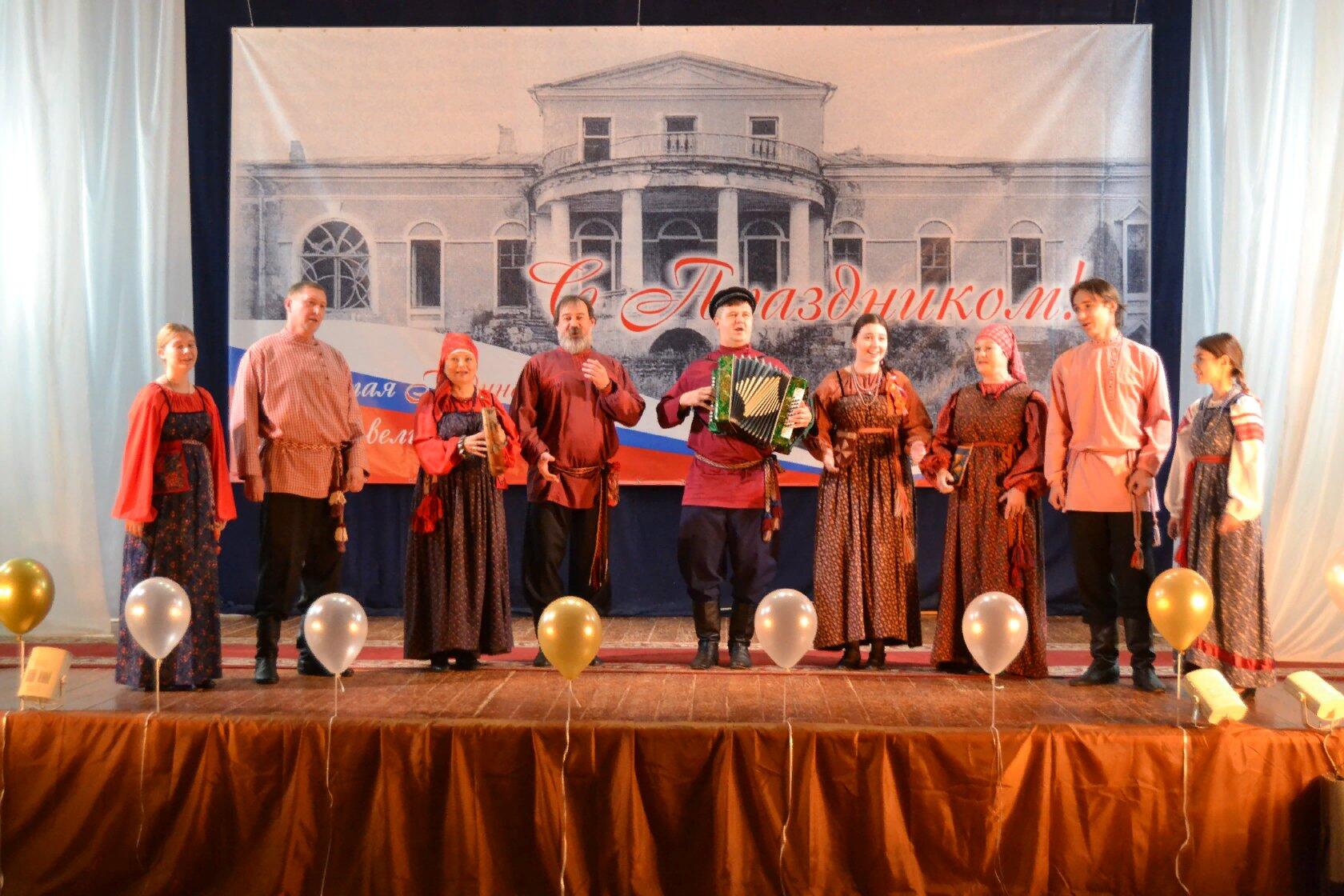 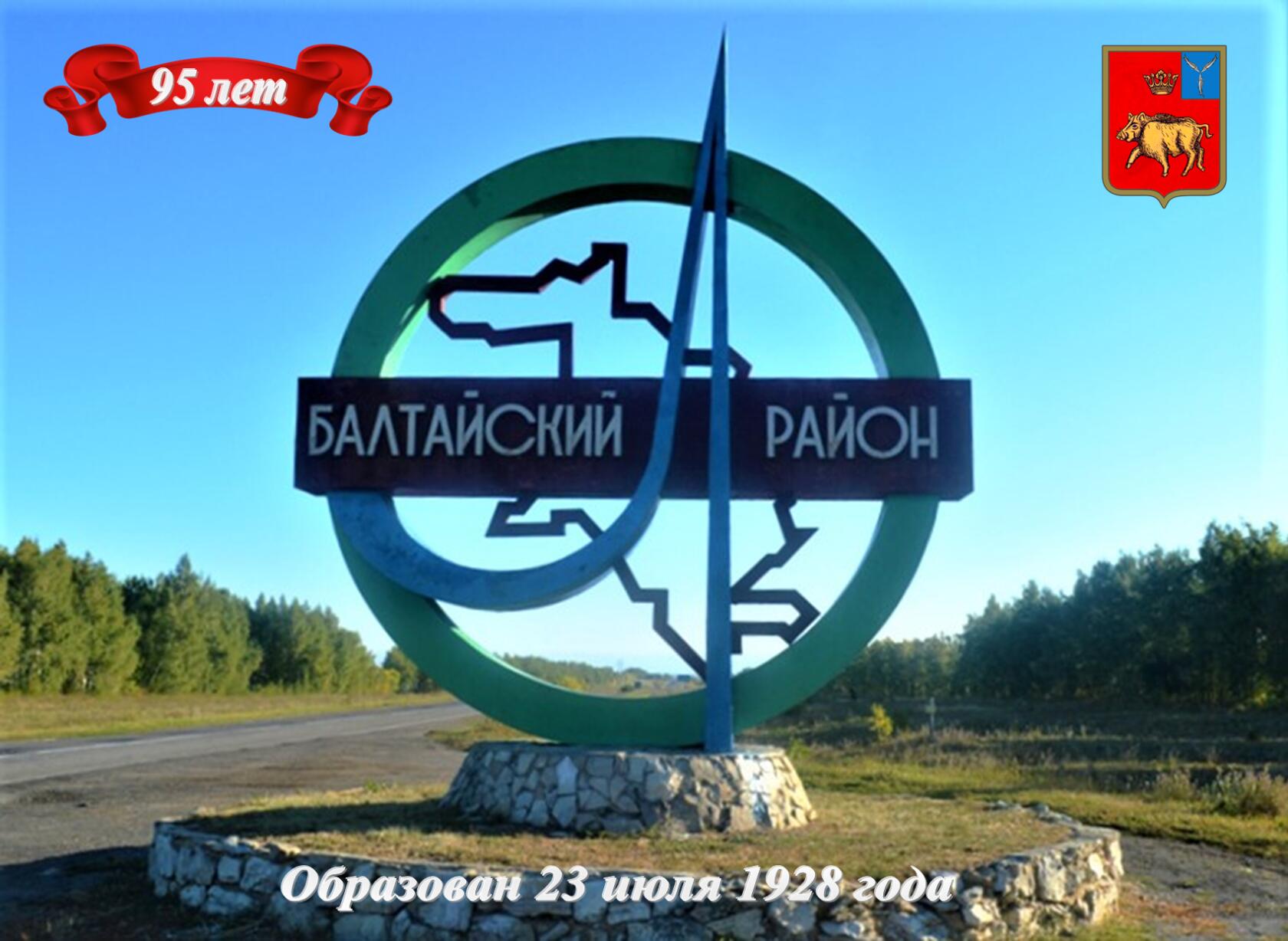 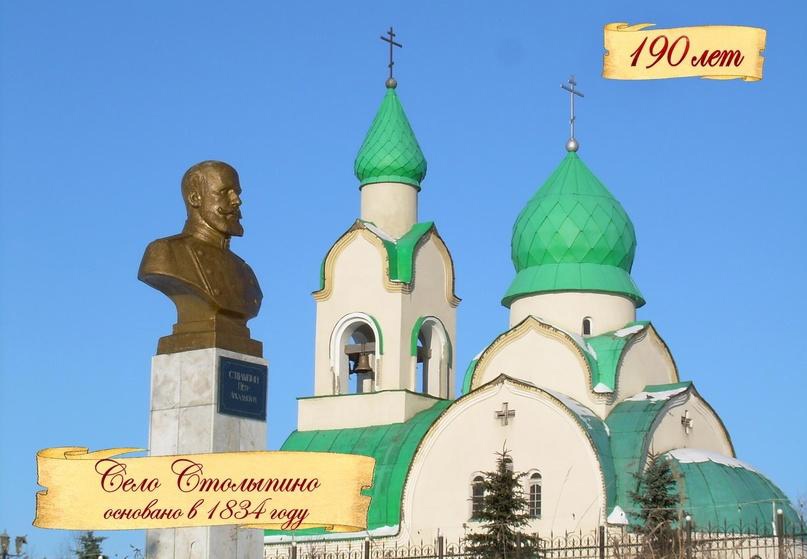 95 лет 

Балтайскому муниципальному району (1928)
320 лет

 с.Царевщина (1703)
240 летие
села Барнуковка

190 лет
села Столыпино
в 2024 году

55 лет
МБУ ДО Детской школе искусств

25 лет
музею краеведению при РДК
315 лет 

с.Пилюгино
 (1708)
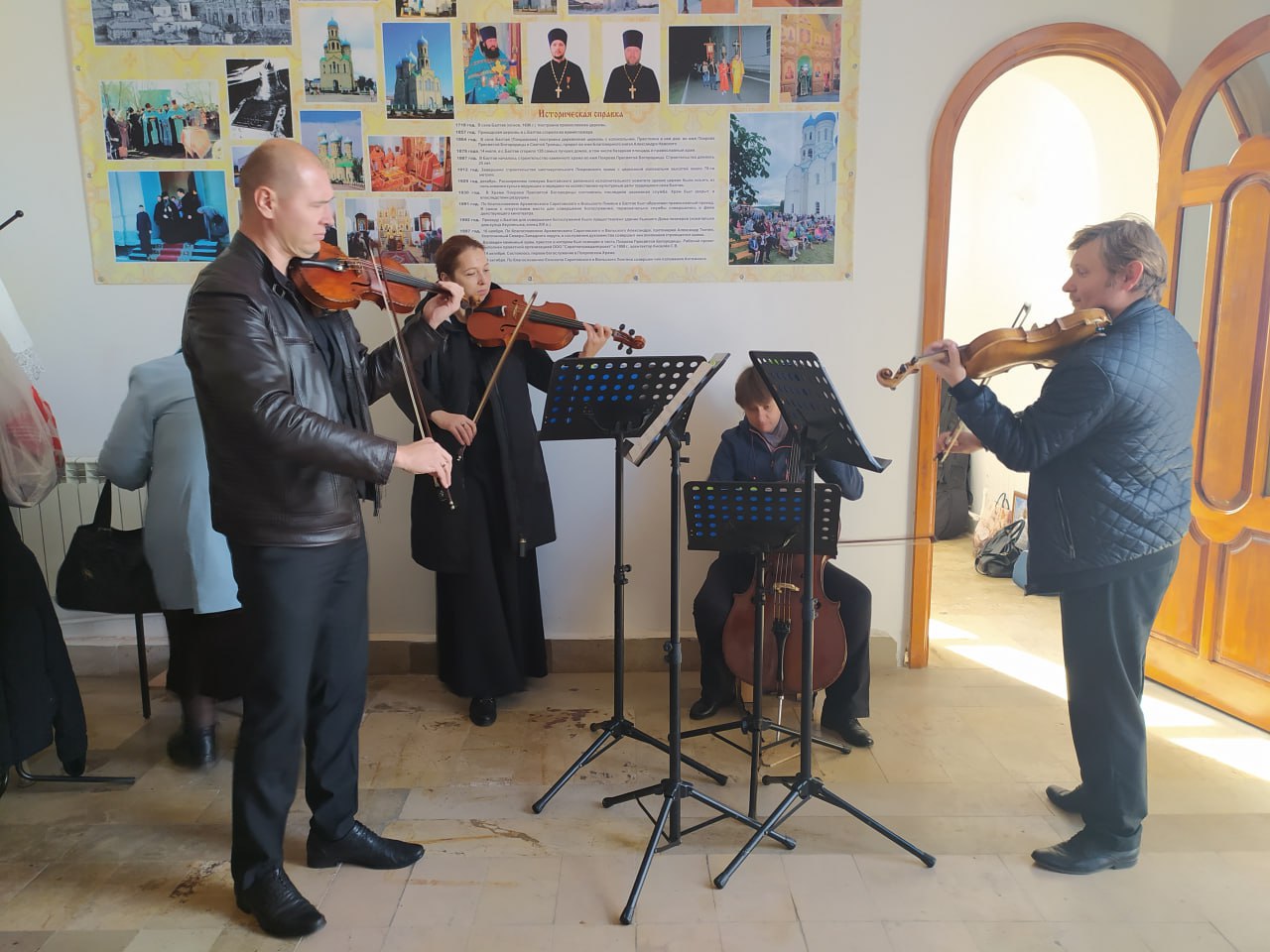 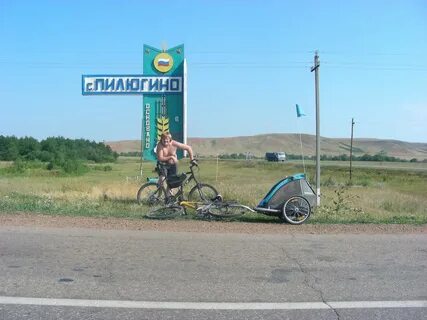 20  лет 

со времени освещения Храма Покрова Пресвятой Богородицы с.Балтай (2003)
в 2024 году


 в рамках празднования юбилейных дат  проходят
праздничные мероприятия для жителей и гостей района
ИНВЕСТИЦИОННЫЙ ПРОФИЛЬ БАЛТАЙСКОГО  МУНИЦИПАЛЬНОГО РАЙОНА
*Юбилейные даты 2022 года
12
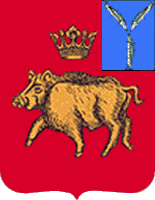 SWOT-анализ
SWOT-АНАЛИЗ
МУНИЦИПАЛЬНОГО РАЙОНА
СИЛЬНЫЕ СТОРОНЫ
СЛАБЫЕ СТОРОНЫ
Развитый агропромышленный сектор 
Близость к региональному  административному центру (138 км до г.Саратова)
Выгодное экономико-географическое положение (граничет с районами Ульяновской, Пензенской областями, Вольским районом )
Природные и православные достопромечательности
Транспортная доступность района (ж/д и автомобильный транспорт)
Низкая культура гостеприимства бизнеса и населения

Нехватка квалифицированных кадров, отток кадров в крупные города

Высокий износ сетей водоснабжения и водоотведения

Сложности с созданием и развитием бизнеса из-за высокой конкуренции с градообразующими предприятиями
УГРОЗЫ
ВОЗМОЖНОСТИ
Участие в программах по развитию района

Развитие обрабатывающей промышленности МР

Создание новых туристических троп/маршрутов

Наличие свободных инвестиционных площадок (3 площадки)
Конкуренция за инвесторов и инвестиционные проекты
 
Рост цен — высокая инфляция, рост себестоимости производимой продукции 

Старение населения района

Конкуренция с туристически развитыми соседними районами
ИНВЕСТИЦИОННЫЙ ПРОФИЛЬ БАЛТАЙСКОГО  МУНИЦИПАЛЬНОГО РАЙОНА
13
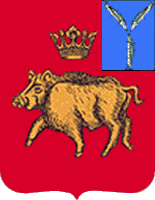 ТОП-действия администрации
ТОП-ДЕЙСТВИЯ АДМИНИСТРАЦИИ
ИНВЕСТИЦИОННЫЙ ПРОФИЛЬ БАЛТАЙСКОГО  МУНИЦИПАЛЬНОГО РАЙОНА
**5-наименьшая стоимость/время, 1-наибольшая стоимость/время
*5-наибольшая важность, 1-наименьшая важность
14
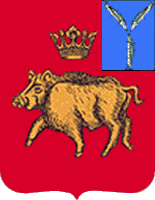 ТОП-действия администрации
ТОП-ДЕЙСТВИЯ АДМИНИСТРАЦИИ
ИНВЕСТИЦИОННЫЙ ПРОФИЛЬ БАЛТАЙСКОГО  МУНИЦИПАЛЬНОГО РАЙОНА
**5-наименьшая стоимость/время, 1-наибольшая стоимость/время
*5-наибольшая важность, 1-наименьшая важность
15
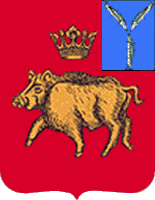 основные организации
ОСНОВНЫЕ ОРГАНИЗАЦИИ
ИНВЕСТИЦИОННЫЙ ПРОФИЛЬ БАЛТАЙСКОГО  МУНИЦИПАЛЬНОГО РАЙОНА
16
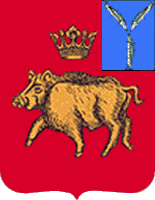 специализация района
СПЕЦИАЛИЗАЦИЯ РАЙОНА И ТРЕНДЫ РАЗВИТИЯ
СПЕЦИАЛИЗАЦИЯ
ТРЕНД
РЕЗУЛЬТАТЫ
АГРОПРОМЫШЛЕННЫЙ  КОМПЛЕКС

производство продукции растениеводства / животноводства
рост объёмов производства                  и доходов
усиление позиции местных производителей
создание новых рабочих мест
следование концепции устойчивого развития
развитие отрасли переработки древесины
рост объёмов производства                  и доходов
усиление позиции местных производителей
ОБРАБАТЫВАЮЩЕЕ
ПРОИЗВОДСТВО

обработка древесины
ОБРАБАТЫВАЮЩЕЕ
ПРОИЗВОДСТВО

производство спецодежды
рост объемов производства и доходов
создание новых рабочих мест
расширение рынков сбыта продукции
следование концепции устойчивого развития
рост спроса на услуги доставки, а также на грузоперевозки и складирование
ТРАНСПОРТИРОВКА                     И ХРАНЕНИЕ
развитие логистических путей
повышение инвестиционной привлекательности
ИНВЕСТИЦИОННЫЙ ПРОФИЛЬ БАЛТАЙСКОГО  МУНИЦИПАЛЬНОГО РАЙОНА
17
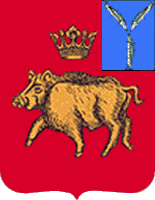 реализуемые инвестиционные проекты
РЕАЛИЗУЕМЫЕ ИНВЕСТИЦИОННЫЕ ПРОЕКТЫ   
11 инвестиционных проектов             116,5 млн.руб.             28 рабочих мест
ИНВЕСТИЦИОННЫЙ ПРОФИЛЬ БАЛТАЙСКОГО  МУНИЦИПАЛЬНОГО РАЙОНА
18
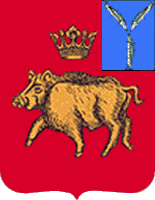 реализуемые инвестиционные проекты
РЕАЛИЗУЕМЫЕ ИНВЕСТИЦИОННЫЕ ПРОЕКТЫ
ИНВЕСТИЦИОННЫЙ ПРОФИЛЬ БАЛТАЙСКОГО  МУНИЦИПАЛЬНОГО РАЙОНА
19
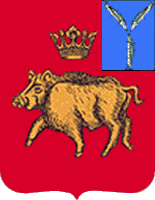 реализуемые инвестиционные проекты
РЕАЛИЗУЕМЫЕ ИНВЕСТИЦИОННЫЕ ПРОЕКТЫ
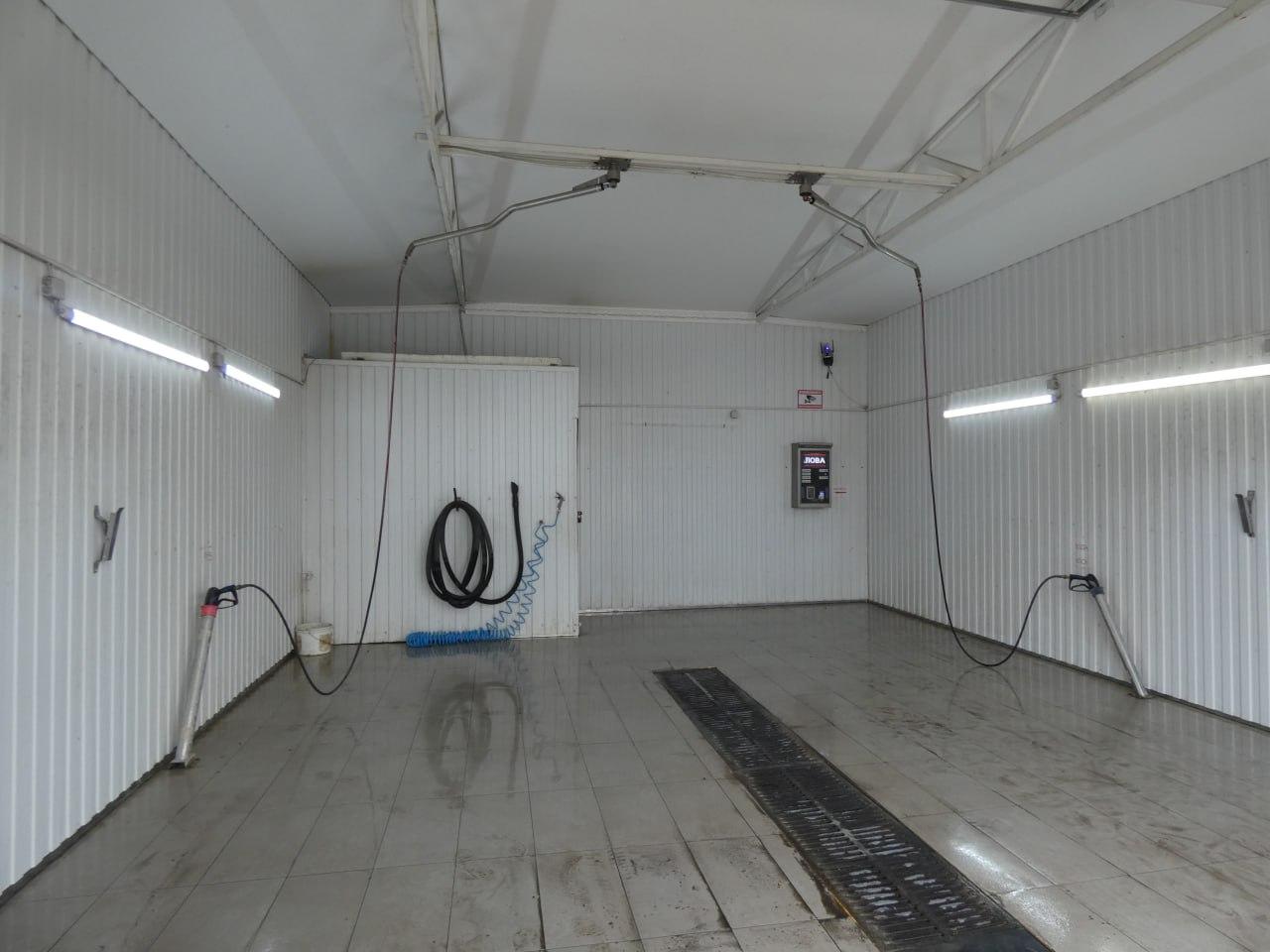 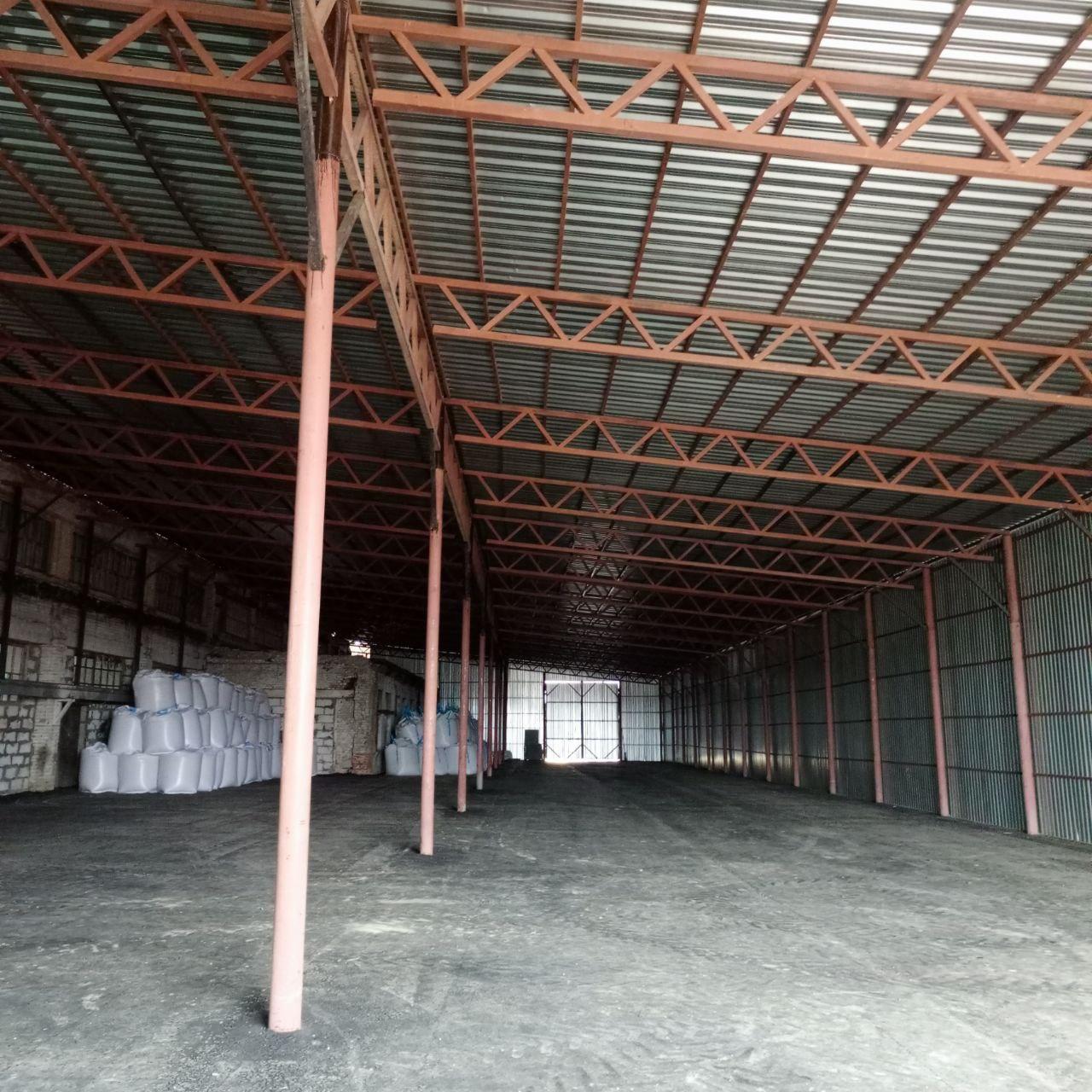 ИНВЕСТИЦИОННЫЙ ПРОФИЛЬ БАЛТАЙСКОГО  МУНИЦИПАЛЬНОГО РАЙОНА
20
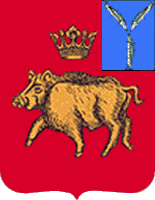 инвестиционные ниши
ИНВЕСТИЦИОННЫЕ НИШИ
ПРОМЫШЛЕННОЕ  ПРОИЗВОДСТВО
СТРОИТЕЛЬСТВО  ЖИЛЬЯ
СЕЛЬСКИЙ ТУРИЗМ
СЕЛЬСКОХОЗЯЙСТВЕННАЯ И ПЕРЕРАБАТЫВАЮЩАЯ ПРОМЫШЛЕННОСТЬ
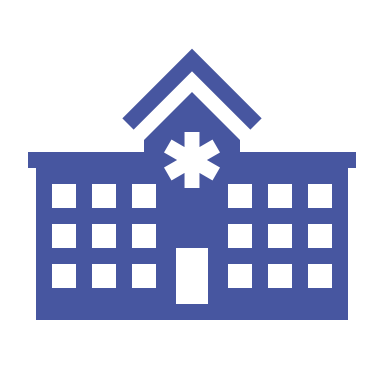 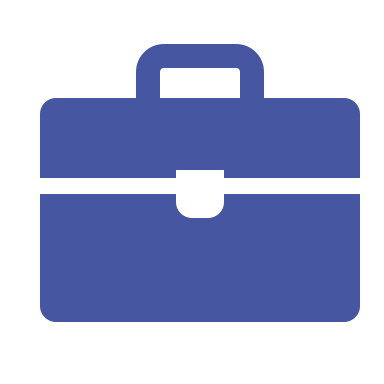 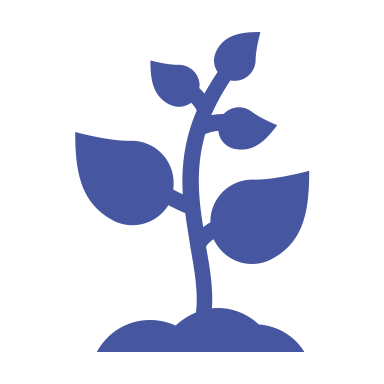 Строительство жилых домов для работников крестьянского фермерского хозяйства (организации) со строительством подъезных путей к домовладениям
Реконструкция помещений, закупка современного оборудования, используемых в отрасли сельского хозяйства
Проект по сельскому туризму «Православный тур выходного дня»
Строительство асфальтного завода
ИНВЕСТИЦИОННЫЙ ПРОФИЛЬ БАЛТАЙСКОГО  МУНИЦИПАЛЬНОГО РАЙОНА
21
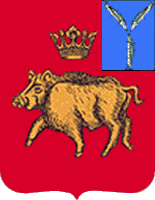 планируемые к реализации инвестиционные проекты
ПЛАНИРУЕМЫЕ К РЕАЛИЗАЦИИ ИНВЕСТИЦИОННЫЕ ПРОЕКТЫ
ИНВЕСТИЦИОННЫЙ ПРОФИЛЬ БАЛТАЙСКОГО  МУНИЦИПАЛЬНОГО РАЙОНА
22
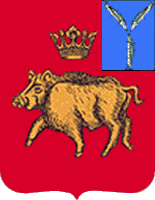 планируемые к реализации инвестиционные проекты
ПЛАНИРУЕМЫЕ К РЕАЛИЗАЦИИ ИНВЕСТИЦИОННЫЕ ПРОЕКТЫ
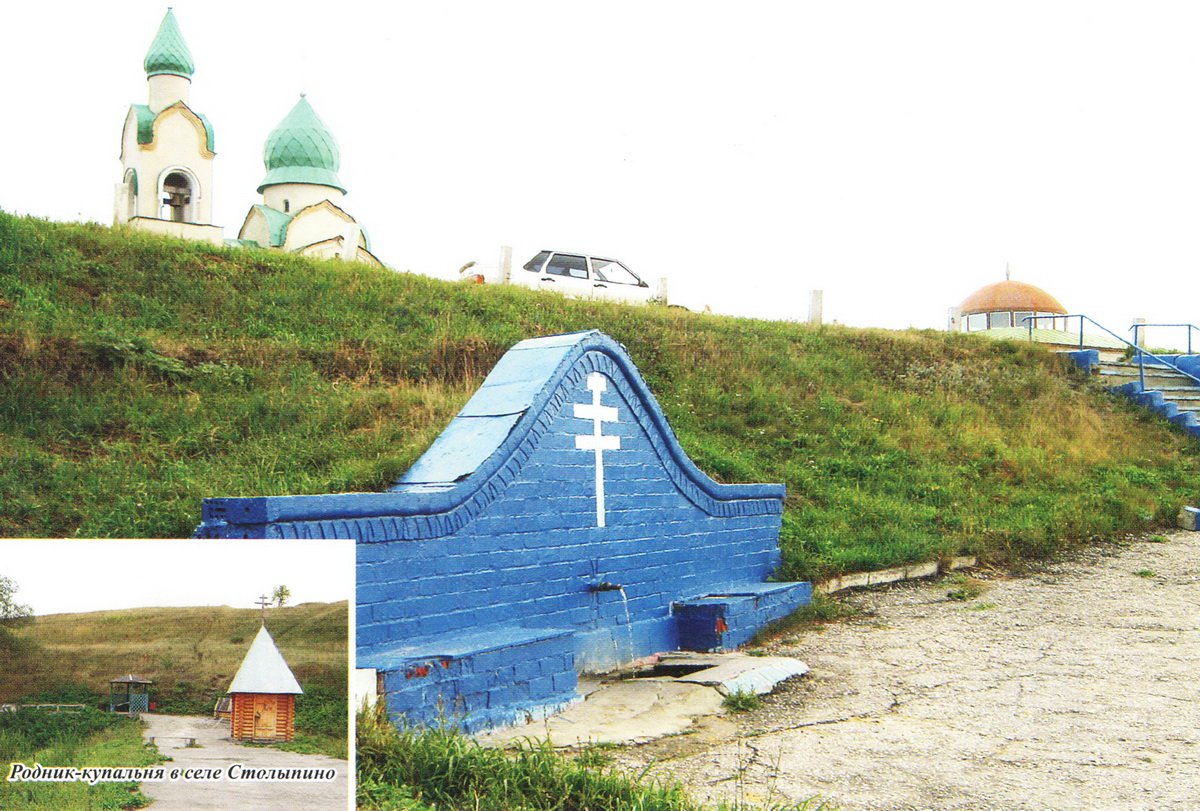 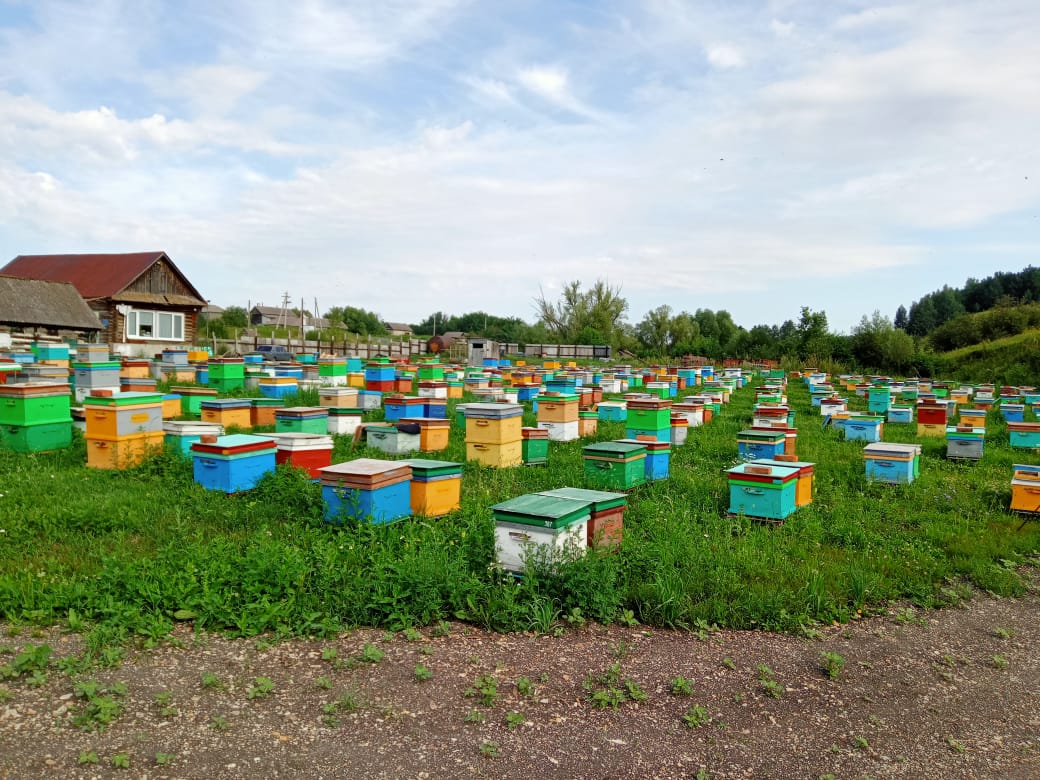 ИНВЕСТИЦИОННЫЙ ПРОФИЛЬ БАЛТАЙСКОГО  МУНИЦИПАЛЬНОГО РАЙОНА
23
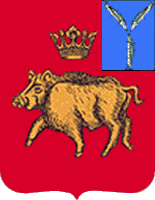 Бизнес кейсы
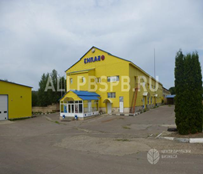 Производство безалкогольной (алкогольной) продукции

• Инвестиции (продажа): 92,0 млн. руб.
• Свободная площадка
 с.Балтай ул.В.И.Ленина, д.1,стр.4
ИНВЕСТИЦИОННЫЙ ПРОФИЛЬ БАЛТАЙСКОГО  МУНИЦИПАЛЬНОГО РАЙОНА
24
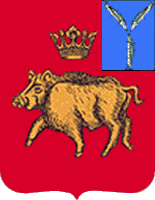 инвестиционные идеи
ПРОРЫВНЫЕ ИНВЕСТИЦИОННЫЕ ИДЕИ
МЕРЫ  ПОДДЕРЖКИ
ПРОЕКТ
ПОТЕНЦИАЛЬНЫЙ
ИНВЕСТОР
ПРОИЗВОДСТВО БЕЗАЛКОГОЛЬНОЙ (АЛКОГОЛЬНОЙ ПРОДУКЦИИ)
финансовая, консультационная и информационная поддержка
Внешние инвесторы
РАЗВИТИЕ ПЧЕЛОВОДСТВА
финансовая, консультационная и информационная поддержка
Пчеловоды МР
Предприниматели МР, внешние инвесторы
финансовая, консультационная и информационная поддержка
РАЗВИТИЕ ПОЗНАВАТЕЛЬНОГО (СОБЫТИЙНОГО) И РЕЛИГИОЗНОГО (ПАЛОМНИЧЕСКОГО) ТУРИЗМА
Предприниматели МР, внешние инвесторы
финансовая, консультационная и информационная поддержка
ЦЕНТР ПСИХОЛОГИЧЕСКОЙ РЕАБИЛИТАЦИИ СЕМЕЙ СВО
ИНВЕСТИЦИОННЫЙ ПРОФИЛЬ БАЛТАЙСКОГО  МУНИЦИПАЛЬНОГО РАЙОНА
25
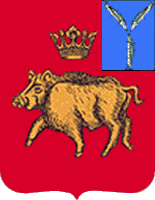 свободные инвестиционные площадки
СВОБОДНЫЕ ИНВЕСТИЦИОННЫЕ ПЛОЩАДКИ
ИНВЕСТИЦИОННЫХ ПЛОЩАДКИ
 2  с инфраструктурой
3
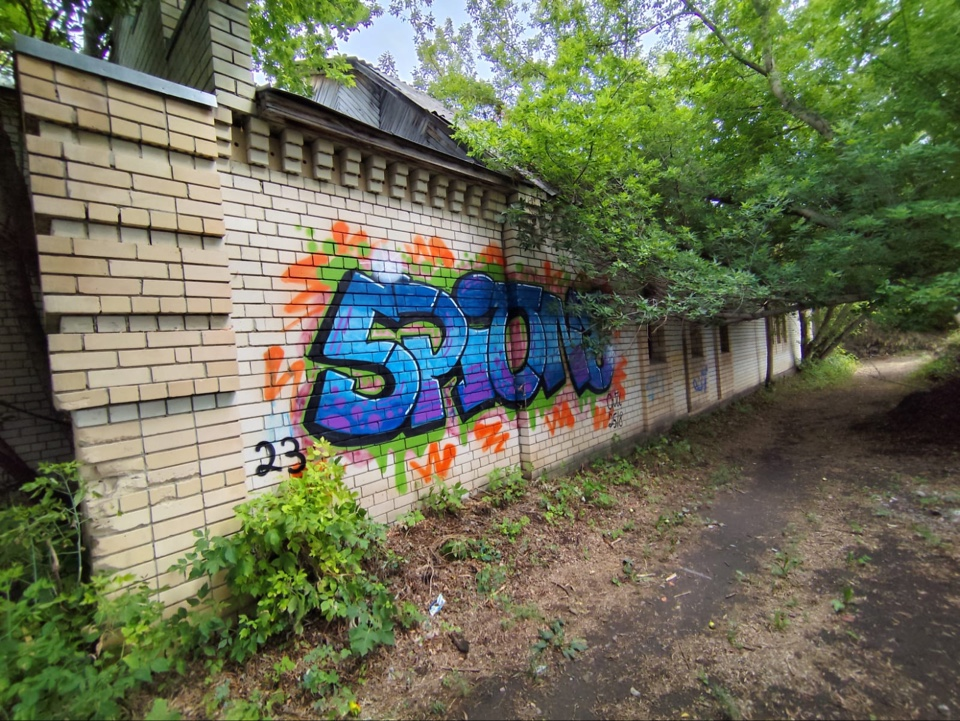 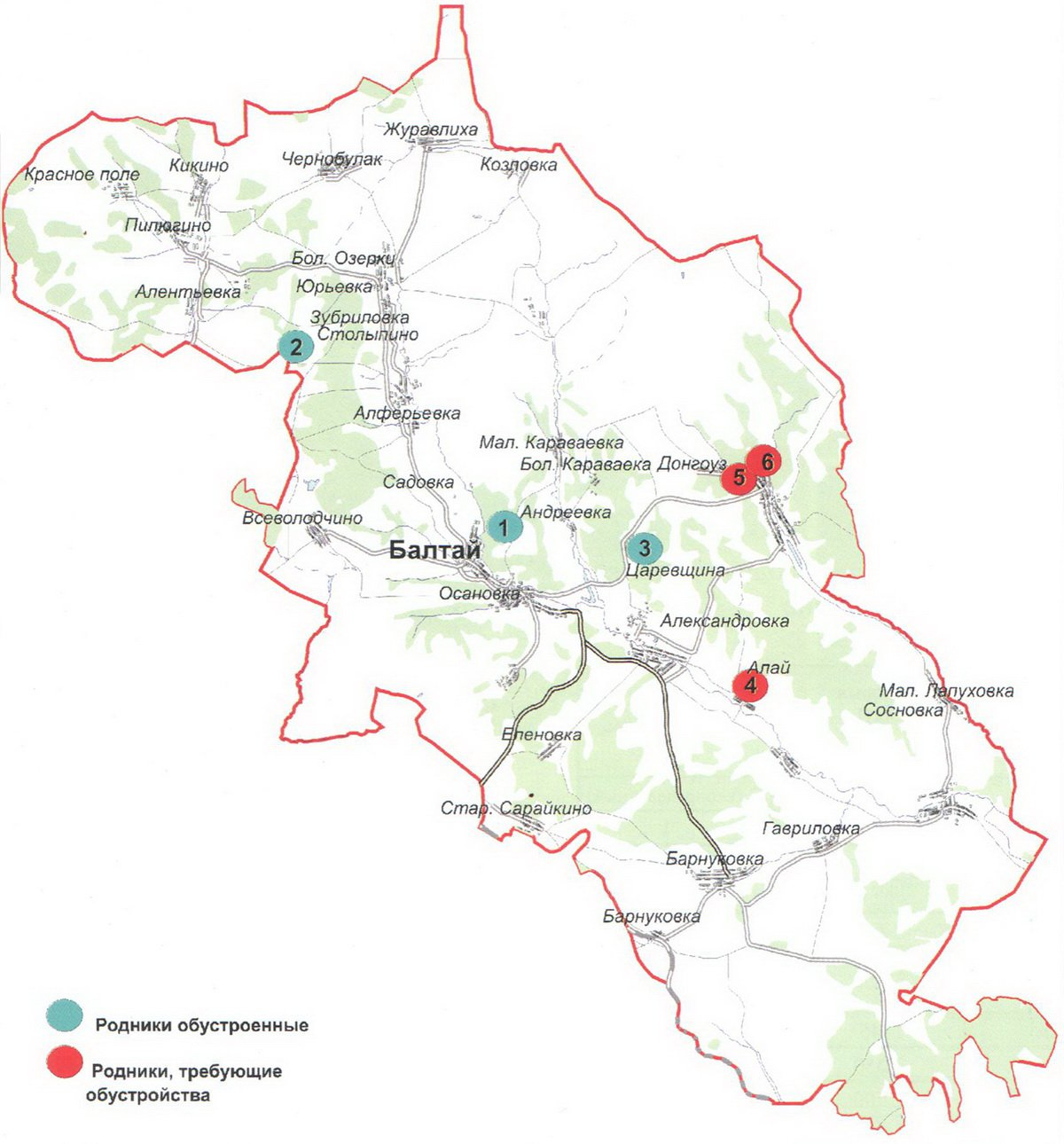 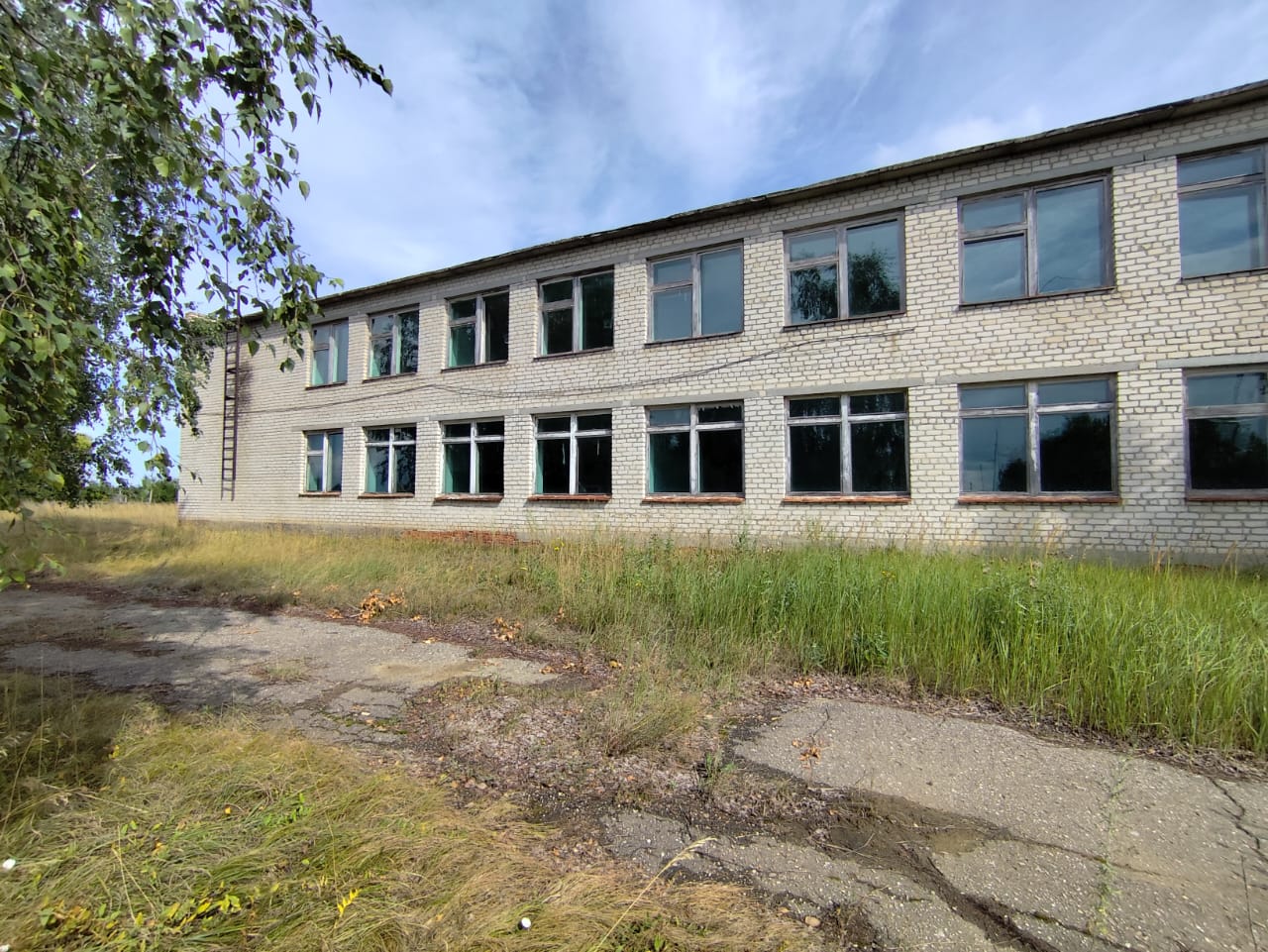 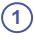 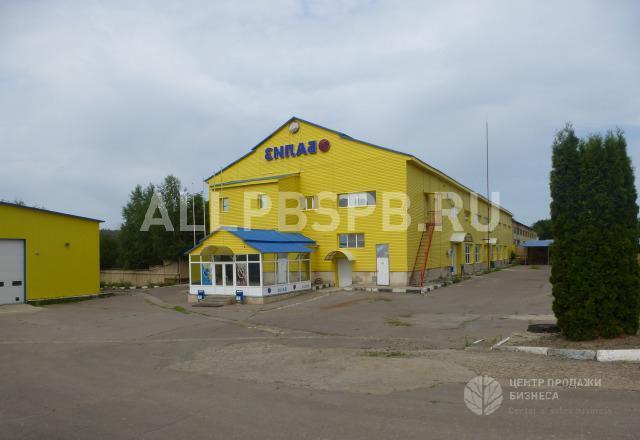 Адрес: с.Балтай ул.В.И.Ленина, д.1,стр.4
Кадастровый номер: 64:07:050102:81
Вид права: частная собственность
Площадь: 12 030 кв.м.
Инфраструктура: газ, канализация, электроэнергия, вода, отопление, очистные сооружения
Предложения по использованию: производство безалкогольной (алкогольной) продукции
Адрес: с.Балтай,ул.В.И.Ленина
Кадастровый номер: 64:07:050170:9
Площадь: 335,7 кв.м.
Вид права: муниципальная собственность
Инфраструктура: отсутствует, но есть возможность подключения
Предложения по использованию: размещение объектов бытового обслуживания, а также развлекательного центра для детей
Адрес: с.Журавлиха,ул.Корлхозная,110
Кадастровый номер: 64:07:020201:138
Площадь: 1204,9 кв.м.
Вид права: муниципальная собственность
Инфраструктура: газ, канализация, электроэнергия, отопление, вода, канализация, котельные установки
Предложения по использованию: размещение объектов санаторно-курортного типа
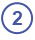 ООО «Виктория»
Центр бытового обслуживания
Здание общеобразовательной школы
количество свободных инвестиционных площадок
…
Ознакомиться с подробной информацией о площадках, точках подключения,          ресурсных мощностях, транспортной и инженерной инфраструктуре можно                          на сайте администрации Балтайского МР http://adm-baltay.ru/
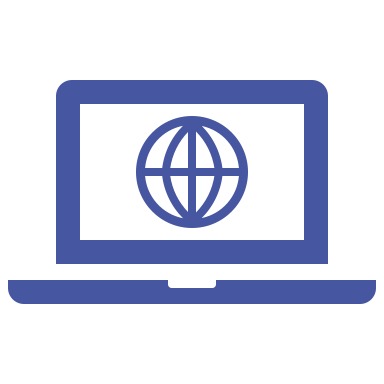 ИНВЕСТИЦИОННЫЙ ПРОФИЛЬ БАЛТАЙСКОГО  МУНИЦИПАЛЬНОГО РАЙОНА
26
ДИАГНОСТИЧЕСКАЯ КАРТА МР ПО РАБОТЕ  С ИНВЕСТОРАМИ И МЕХАНИЗМ РАБОТЬI С НИМИ
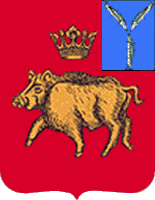 методология разработки
Целевое значение привлечение инвесторов
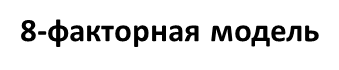 сопровождение инвесторов
привлечение инвесторов
создание контента
PR
документооборот, НПА
команда МР  и региона
активность
полезность инвестора
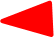 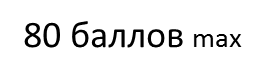 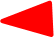 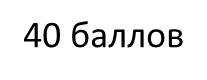 ИНВЕСТИЦИОННЫЙ ПРОФИЛЬ БАЛТАЙСКОГО  МУНИЦИПАЛЬНОГО РАЙОНА
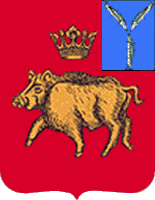 меры господдержки
МИНИСТЕРСТВА, ОКАЗЫВАЮЩИЕ ПОДДЕРЖКУ ПРЕДПРИНИМАТЕЛЯМ И ИНВЕСТОРАМ
МИНИСТЕРСТВО ИНВЕСТИЦИОННОЙ ПОЛИТИКИ САРАТОВСКОЙ ОБЛАСТИ
МИНИСТЕРСТВО ЭКОНОМИЧЕСКОГО РАЗВИТИЯ САРАТОВСКОЙ ОБЛАСТИ
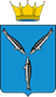 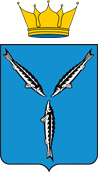 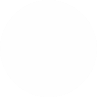 МИНИСТЕРСТВО СТРОИТЕЛЬСТВА И ЖИЛИЩНО-КОММУНАЛЬНОГО ХОЗЯЙСТВА САРАТОВСКОЙ ОБЛАСТИ
МИНИСТЕРСТВО КУЛЬТУРЫ САРАТОВСКОЙ ОБЛАСТИ
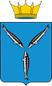 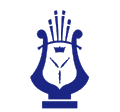 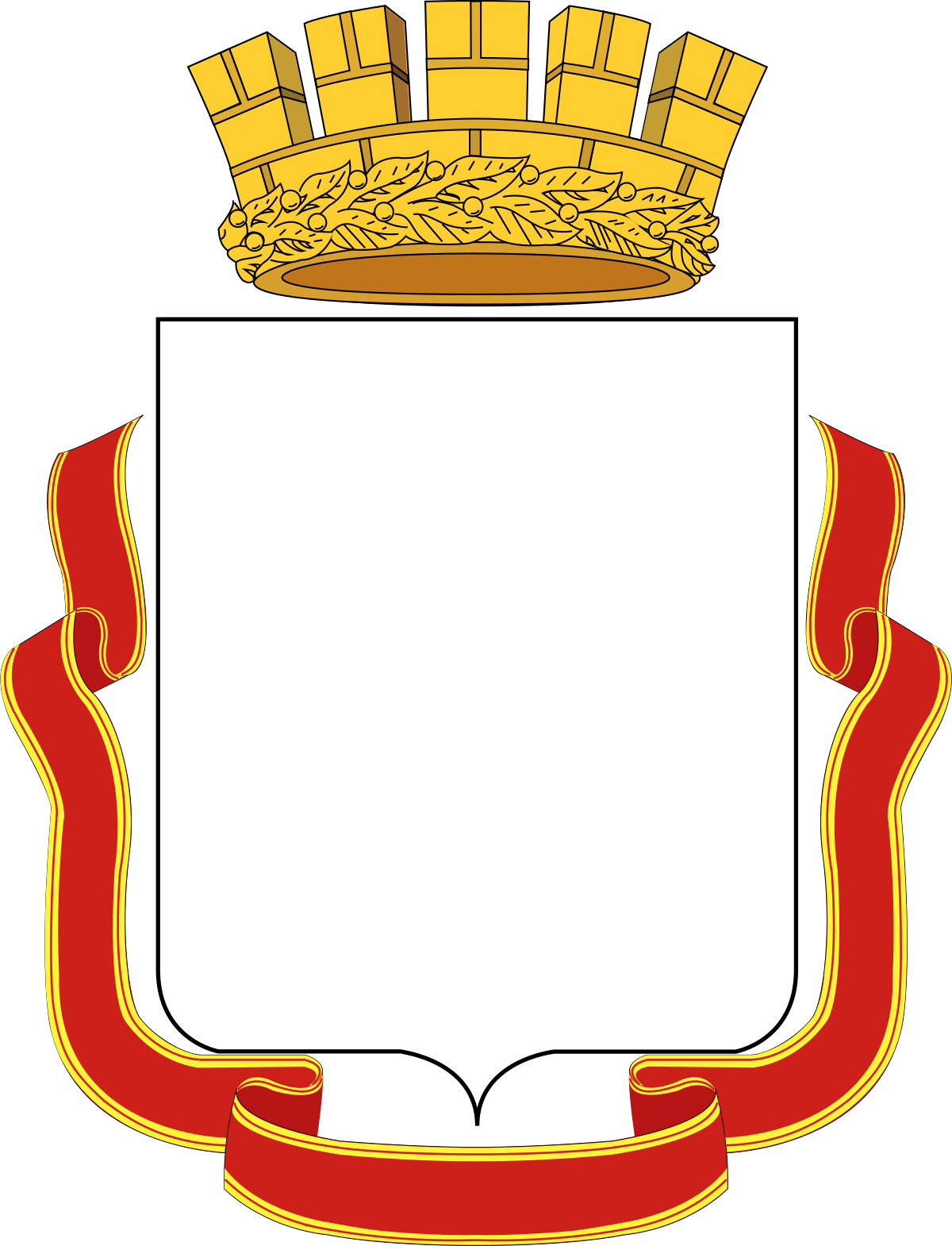 поместить герб области
МИНИСТЕРСТВО ПРОМЫШЛЕННОСТИ И ЭНЕРГЕТИКИ САРАТОВСКОЙ ОБЛАСТИ
МИНИСТЕРСТВО ФИНАСОВ САРАТОВСКОЙ ОБЛАСТИ
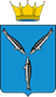 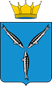 оместить герб области
поместить герб области
МИНИСТЕРСТВО ИНФОРМАЦИИ И МАССОВЫХ КОММУНИКАЦИЙ САРАТОВСКОЙ ОБЛАСТИ
МИНИСТЕРСТВО СЕЛЬСКОГО ХОЗЯЙСТВА              САРАТОВСКОЙ ОБЛАСТИ
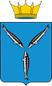 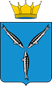 поместить гербобласти
поместить герб области
МИНИСТЕРСТВО ЦИФРОВОГО РАЗВИТИЯ И СВЯЗИ САРАТОВСКОЙ ОБЛАСТИ
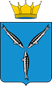 поместить герб бласти
ИНВЕСТИЦИОННЫЙ ПРОФИЛЬ БАЛТАЙСКОГО  МУНИЦИПАЛЬНОГО РАЙОНА
28
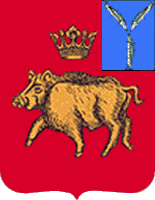 меры господдержки
МЕРЫ ГОСУДАРСТВЕННОЙ ПОДДЕРЖКИ
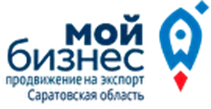 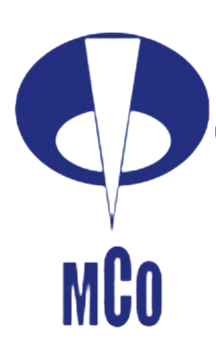 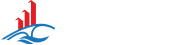 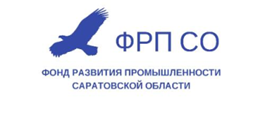 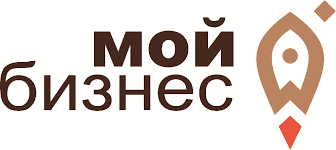 Корпорация развития Саратовской области
МОЙ БИЗНЕС
ФОНД РАЗВИТИЯ ПРОМЫШЛЕННОСТИ 
САРАТОВСКОЙ ОБЛАСТИ
КОРПОРАЦИЯ РАЗВИТИЯ 
САРАТОВСКОЙ  ОБЛАСТИ
НМК «Фонд микрокредитования субъектов малого
предпринимательства Саратовской области»
АНО «ЦЕНТР ПОДДЕРЖКИ ЭКСПОРТА САРАТОВСКОЙ ОБЛАСТИ»
https://www.saratov-bis.ru/
https://www.saratov-bis.ru/
https://frp64.ru/contacts/
http://export64.ru/
https://www.fmco.ru/
АО «ГАРАНТИЙНЫЙ ФОНД САРАТОВСКОЙ ОБЛАСТИ»
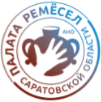 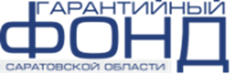 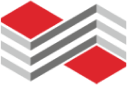 ФОНД СОДЕЙСТВИЯ РАЗВИТИЮ ВЕНЧУРНЫХ ИНВЕСТИЦИЙ В МАЛЫЕ ПРЕДПРИЯТИЯ В НАУЧНО-ТЕХНИЧЕСКОЙ СФЕРЕ САРАТОВСКОЙ ОБЛАСТИ
ПАЛАТА РЕМЕСЕЛ САРАТОВСКОЙ ОБЛАСТИ
https://remeslo-saratov.ru/
https://saratovgarantfond.ru/
https://fsimp.ru/
ИНВЕСТИЦИОННЫЙ ПРОФИЛЬ БАЛТАЙСКОГО  МУНИЦИПАЛЬНОГО РАЙОНА
29
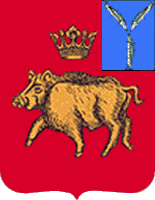 меры господдержки
МЕРЫ ГОСУДАРСТВЕННОЙ ПОДДЕРЖКИ
МЕХАНИЗМ  РАБОТЫ  С ИНВЕСТОРАМИ
Разбор заявки, встреча с инвестором
обращение инвестора в администрацию
Подбор площадки, анализ мер поддержки
закрепление  ответственного специалиста за проектом
Рассмотрение заявки на заседание Совета по улучшению инвестиционного климата,
поддержке инвестиционных проектов и экспертному отбору стратегических проектов, заключение инвестиционного соглашения
Сопровождение проекта до завершения
МУНИЦИПАЛЬНЫЕ
ФЕДЕРАЛЬНЫЕ
РЕГИОНАЛЬНЫЕ
Поддержка ВЭБ.РФ по линии моногородов. 
Софинансирование строительства инфраструктуры до 750 млн. руб. Возвратное финансирование под 1% годовых, от 5 млн. руб. до 2 млрд. руб., срок от 7 до 15 лет, не более 80% стоимости проекта. 
Гранты на создание туристической инфраструктуры по линии Минэконом РФ.
Снижение ставки налога на имущество с 2,2% до 0,1%.
 Возмещение затрат на инфраструктуры СЗПК.
Понижение налоговой ставки при УСН. 
Инвестдоговор. 
 Региональный инвестиционный стандарт.  
Предоставление ЗУ в аренду без торгов.
Сокращенные сроки прохождения разрешительных процедур в сфере земельных отношений и строительства. 
Сопровождение. Консультирование.  Информирование.
ИНВЕСТИЦИОННЫЙ ПРОФИЛЬ БАЛТАЙСКОГО  МУНИЦИПАЛЬНОГО РАЙОНА
30
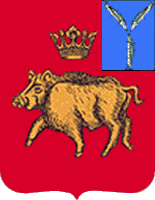 образ будущего
ОБРАЗ БУДУЩЕГО
ЭФФЕКТИВНАЯ РАБОТА С ИНВЕСТОРАМИ
СОЦИАЛЬНАЯ ИНФРАСТРУКТУРА
проведён ремонт коммунальных сетей
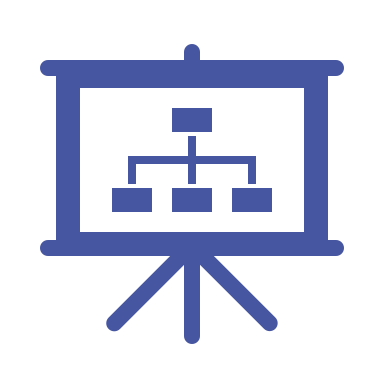 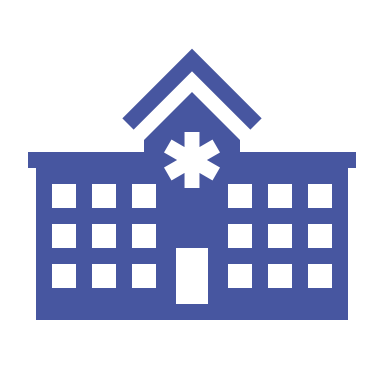 создана дорожная карта         по работе с инвесторами
улучшена работа учреждений здравоохранения, в т.ч. в части приобретения современного оборудования
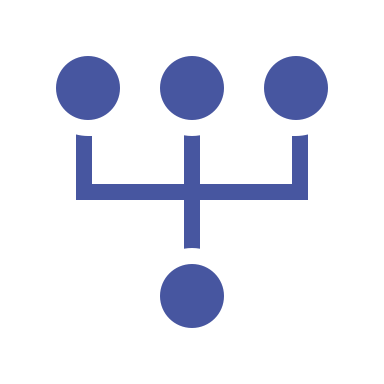 100% представителей бизнес-сообщества   знакомы с инвестиционным уполномоченным
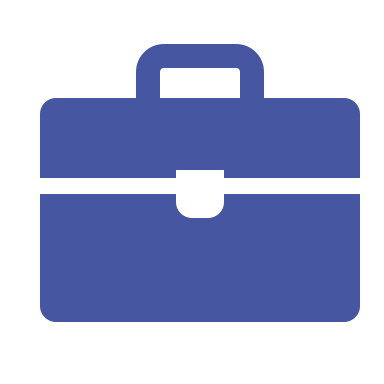 ЭФФЕКТИВНАЯ РАБОТА С ИНВЕСТОРАМИ
ИНВЕСТИЦИОННАЯ ДЕЯТЕЛЬНОСТЬ
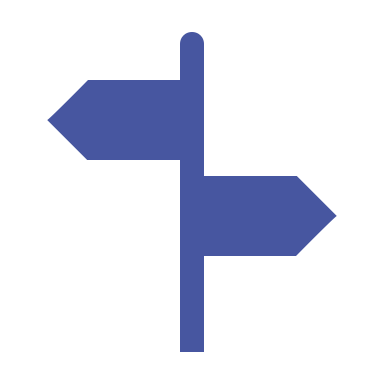 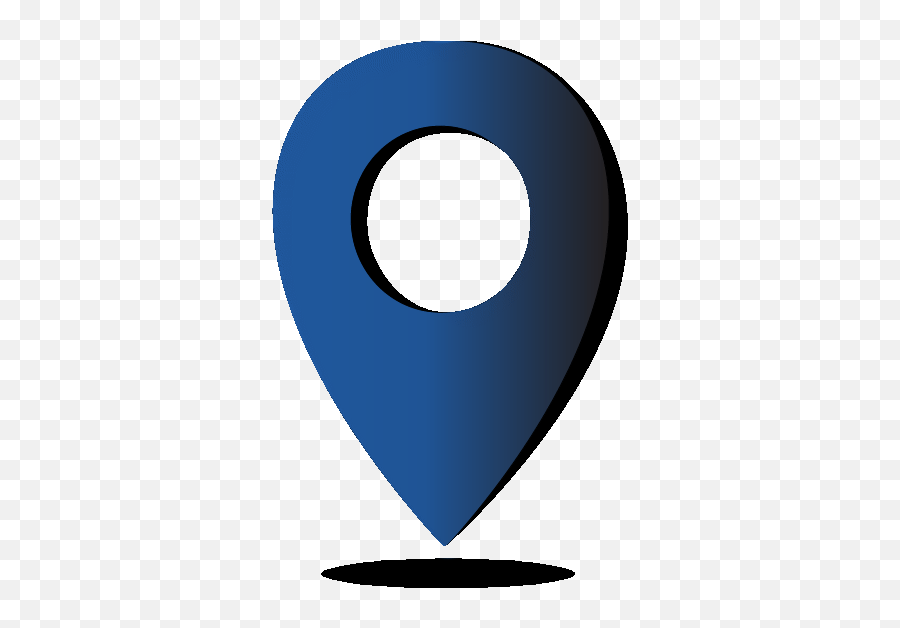 Подбор инвестиционных площадок

Вовлечение неиспользуемых земель с/х назначений в оборот

Приход на территорию района  инвесторов-производителей
ссоздание маршрутов по туристическим объектам
организованы  ежегодные мероприятия, которые пользуются спросом                 у туристов
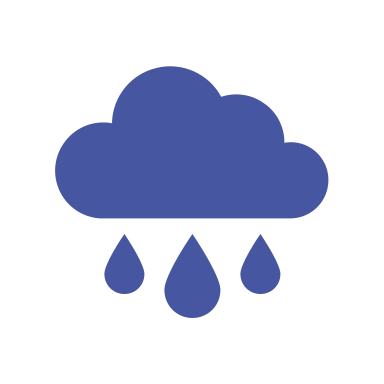 ИНВЕСТИЦИОННЫЙ ПРОФИЛЬ БАЛТАЙСКОГО  МУНИЦИПАЛЬНОГО РАЙОНА
31
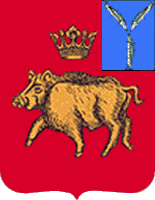 контакты
КОНТАКТЫ
МИНИСТЕРСТВО  ИНВЕСТИЦИОННОЙ ПОЛИТИКИ  САРАТОВСКОЙ  ОБЛАСТИ
ЦЕНТР ПОДДЕРЖКИ ПРЕДПРИНИМАТЕЛЬСТВА
САРАТОВСКОЙ ОБЛАСТИ
410012 Саратовская область г Саратов ул.Московская  д. 72
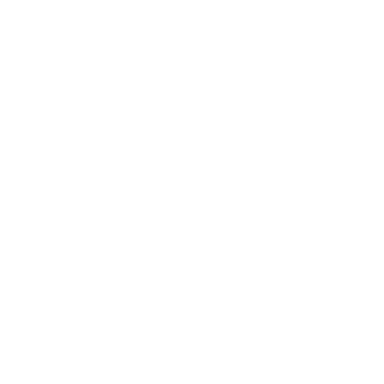 + 7(8452) 69-52-62
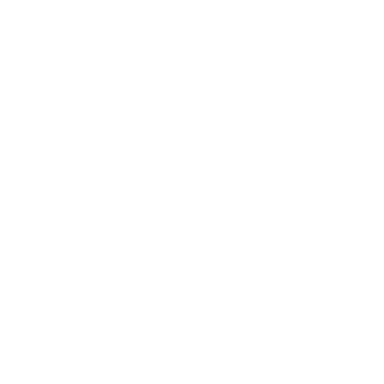 + 7 (8452) 32-45-24
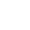 410012, г. Саратов, ул. Б. Казачья, д. 49/65, оф. 404
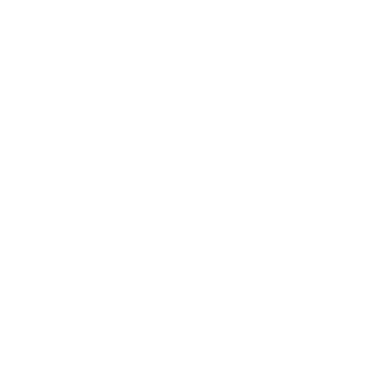 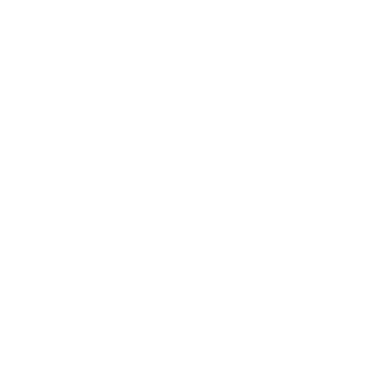 mininvest@saratov.gov.ru
info@cpprf.ru
АДМИНИСТРАЦИЯ БАЛТАЙСКОГО МУНИЦИПАЛЬНОГО РАЙОНА
ИНВЕСТИЦИОННЫЙ УПОЛНОМОЧЕННЫЙ
8(84592) 2-22-58,                                   +7(937) 961-51 79
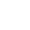 412630 Саратовская область Балтайский район с. Балтай ул.В.И.Ленина,д.78
Исаков Юрий Сергеевич
+7(84592) 2-22-58
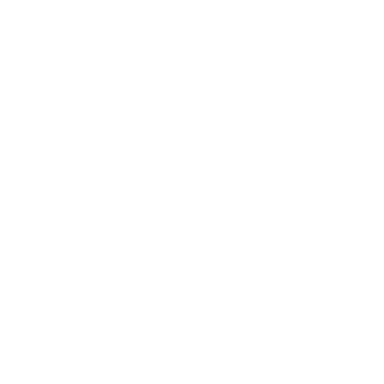 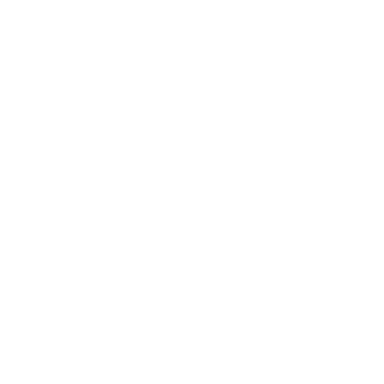 Первый заместитель главы администрации
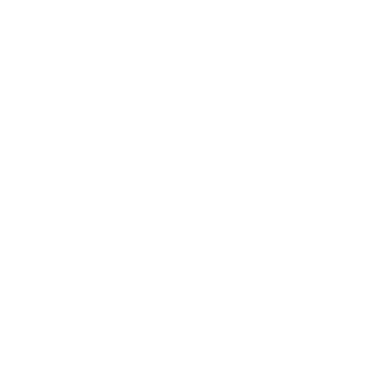 orgotdelbmr@yandex.ru
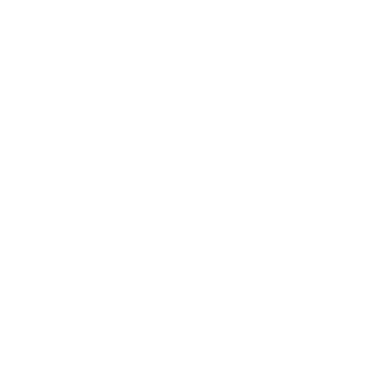 orgotdelbmr@yandex.ru
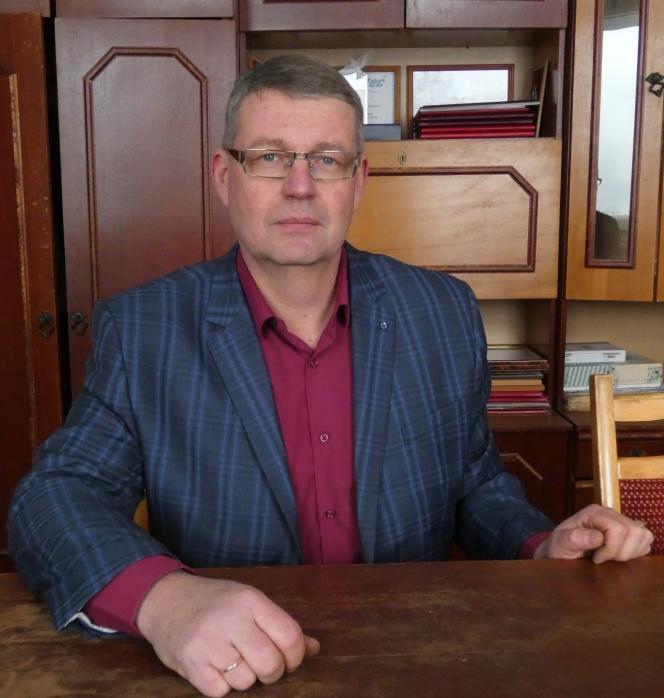 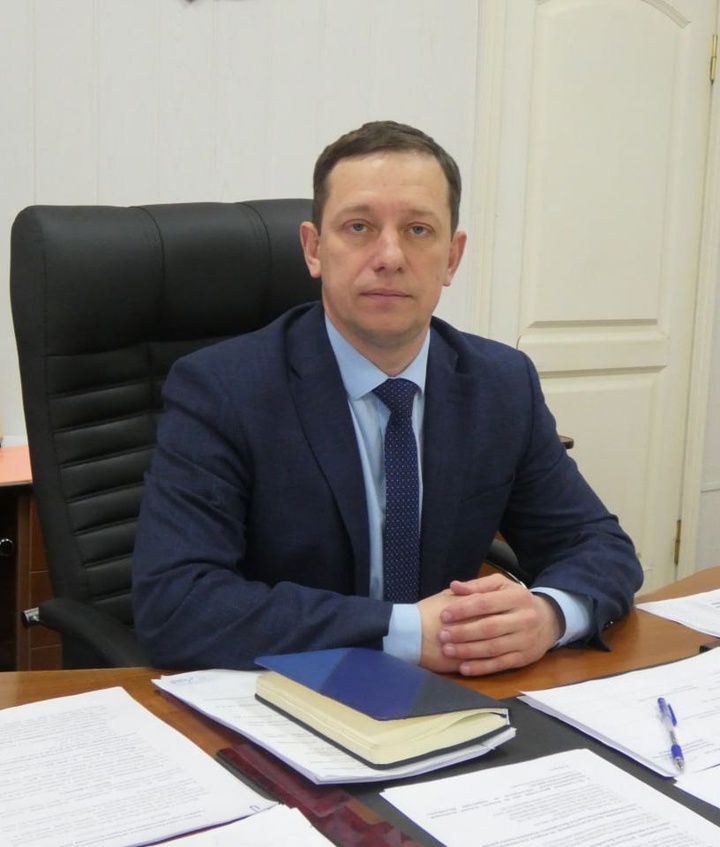 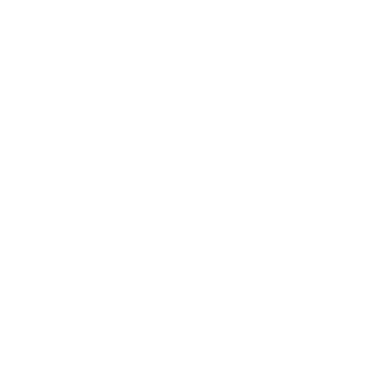 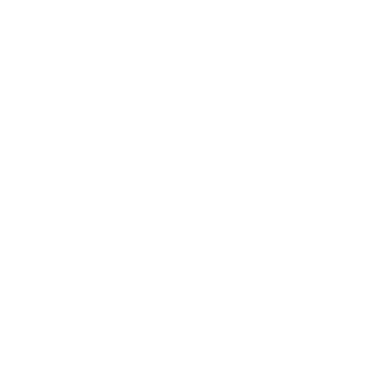 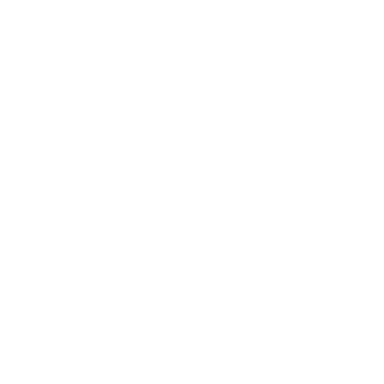 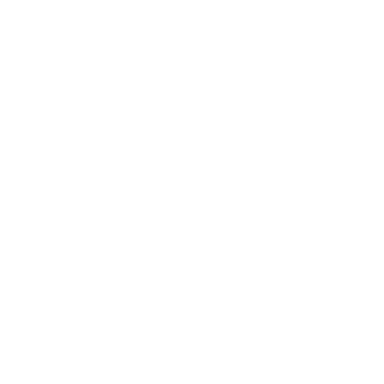 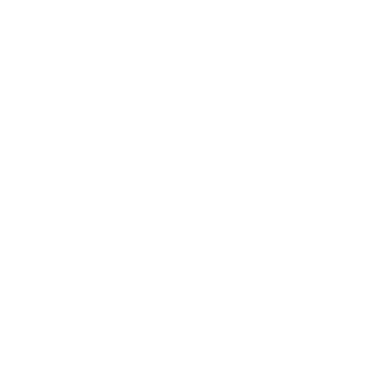 ИНВЕСТИЦИОННЫЙ ПРОФИЛЬ БАЛТАЙСКОГО  МУНИЦИПАЛЬНОГО РАЙОНА
32
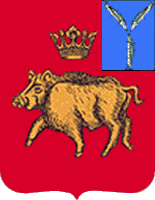 состав рабочей группы
СОСТАВ РАБОЧЕЙ ГРУППЫ
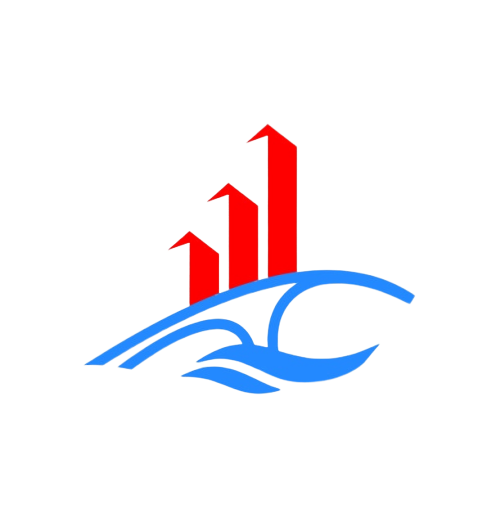 АО «КОРПОРАЦИЯ  РАЗВИТИЯ  САРАТОВСКОЙ ОБЛАСТИ»
Храпугин Александр Владимирович
Директор АО «Корпорация развития Саратовской области»
ИНВЕСТИЦИОННЫЙ ПРОФИЛЬ БАЛТАЙСКОГО  МУНИЦИПАЛЬНОГО РАЙОНА
33
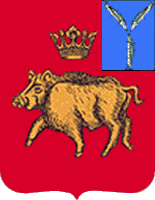 направление сбора информации
НАПРАВЛЕНИЯ СБОРА ИНФОРМАЦИИ
БИЗНЕС
НАСЕЛЕНИЕ
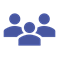 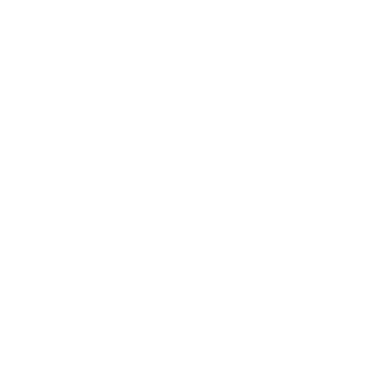 300 респондента (>3%)
из  9964 чел. населения
Балтайского МР
АНОНИМНЫЙ 
ОНЛАЙН  ОПРОС
АНОНИМНЫЙ 
ОНЛАЙН  ОПРОС
148
субъектов предпринимательства
1 средний

147 малый
Выявление важнейших проблем и преимуществ района, а также потребностей бизнеса
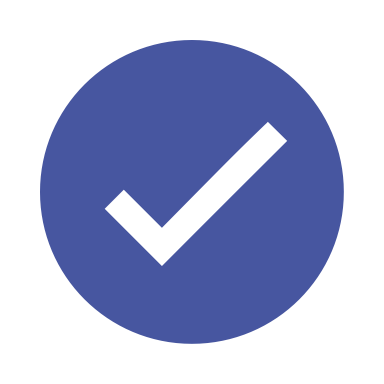 Выявление административных проблем                     и сильных сторон развития района
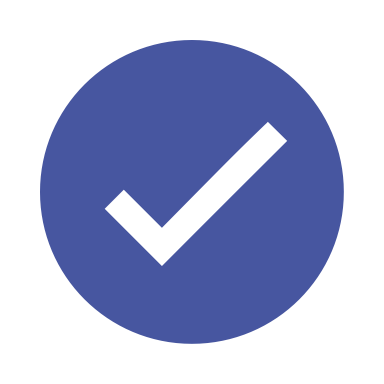 ИНВЕСТИЦИОННЫЙ ПРОФИЛЬ БАЛТАЙСКОГО  МУНИЦИПАЛЬНОГО РАЙОНА
34
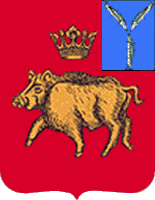 выборка компаний
ВЫБОРКА ОРГАНИЗАЦИЙ (ИНДИВИДУАЛЬНЫХ ПРЕДПРИНИМАТЕЛЕЙ) ДЛЯ ОНЛАЙН-ОПРОСА
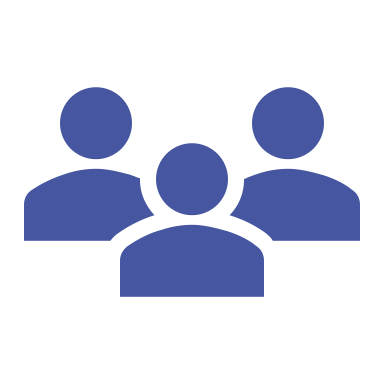 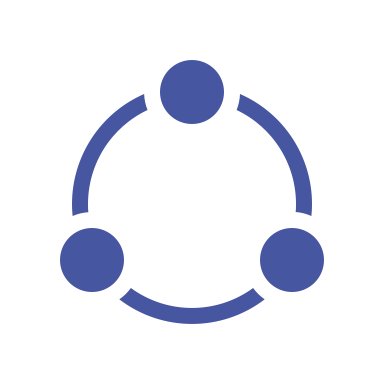 КАТЕГОРИЯ  ПРЕДПРИЯТИЯ
ОТРАСЛЬ
ИНВЕСТИЦИОННЫЙ ПРОФИЛЬ БАЛТАЙСКОГО  МУНИЦИПАЛЬНОГО РАЙОНА
35
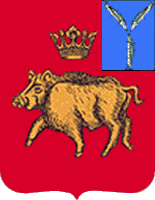 анализ опроса бизнеса
Основные проблемы при реализации 
инвестиционного проекта
организаций-респондентов
получали государственную финансовую поддержку
РЕАЛИЗОВАЛИ 
ИНВЕСТИЦИОННЫЕ ПРОЕКТЫ
Взаимодействие с администрацией
участвующие в выборке
5 %
ИНВЕСТИЦИОННЫЙ ПРОФИЛЬ БАЛТАЙСКОГО  МУНИЦИПАЛЬНОГО РАЙОНА
36
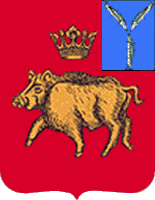 оценка услуг по жизнеобеспечению
ОЦЕНКА УСЛУГ ПО ЖИЗНЕОБЕСПЕЧЕНИЮ
ТРАНСПОРТНОЕ ОБСЛУЖИВАНИЕ
ОРГАНИЗАЦИЯ ТЕПЛОСНАБЖЕНИЯ
ОРГАНИЗАЦИЯ ЭЛЕКТРОСНАБЖЕНИЯ
КАЧЕСТВО АВТОМОБИЛЬНЫХ ДОРОГ
ОРГАНИЗАЦИЯ ГАЗОСНАБЖЕНИЯ
ОРГАНИЗАЦИЯ ВОДОСНАБЖЕНИЯ
ВЫВОДЫ
хорошее качество услуг транспортного обслуживания, электроснабжения, теплоснабжения, газоснабжения
удовлетворительное качество услуг водоснабжения, качество автомобильных дорог
ИНВЕСТИЦИОННЫЙ ПРОФИЛЬ БАЛТАЙСКОГО  МУНИЦИПАЛЬНОГО РАЙОНА
37